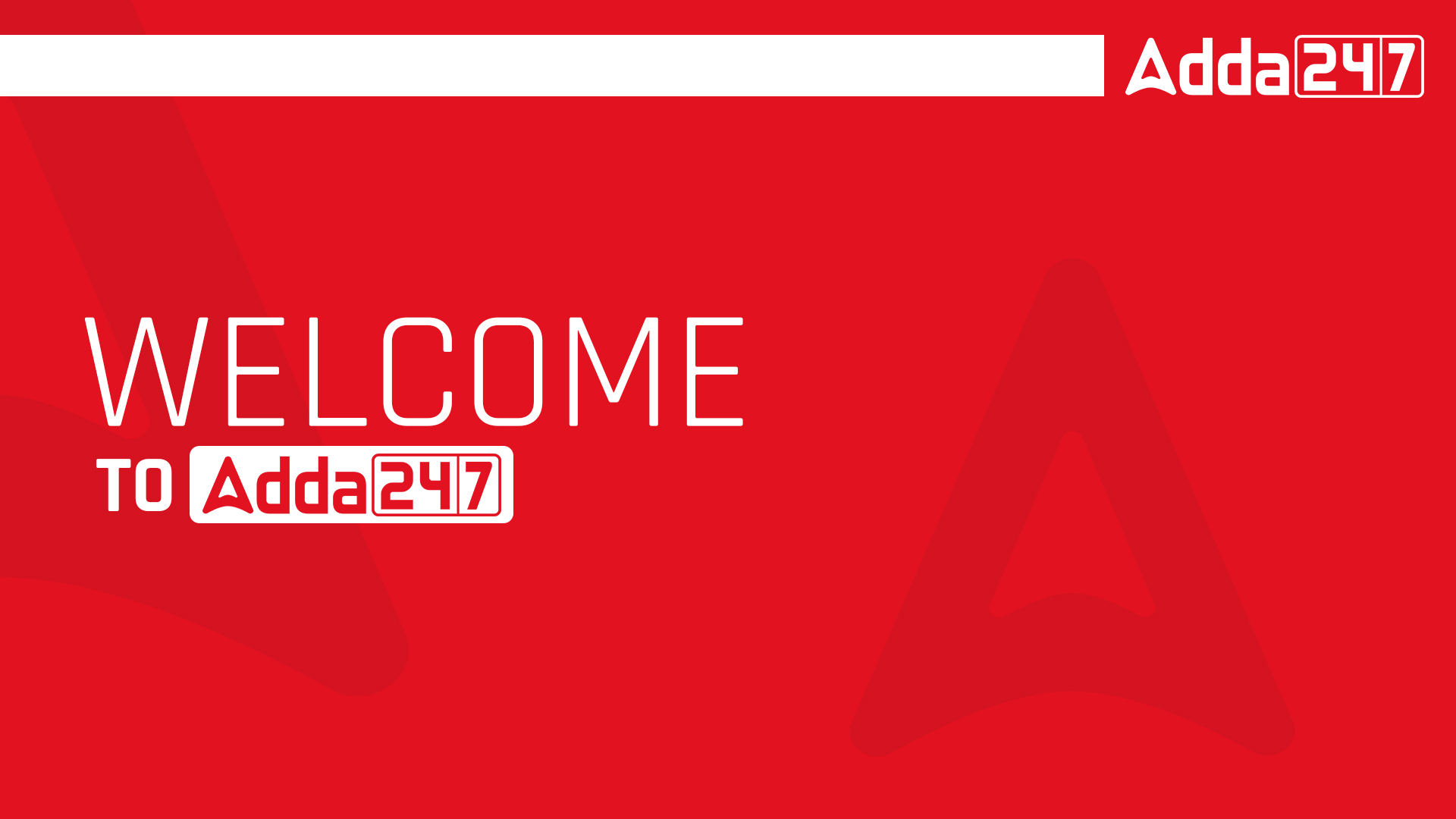 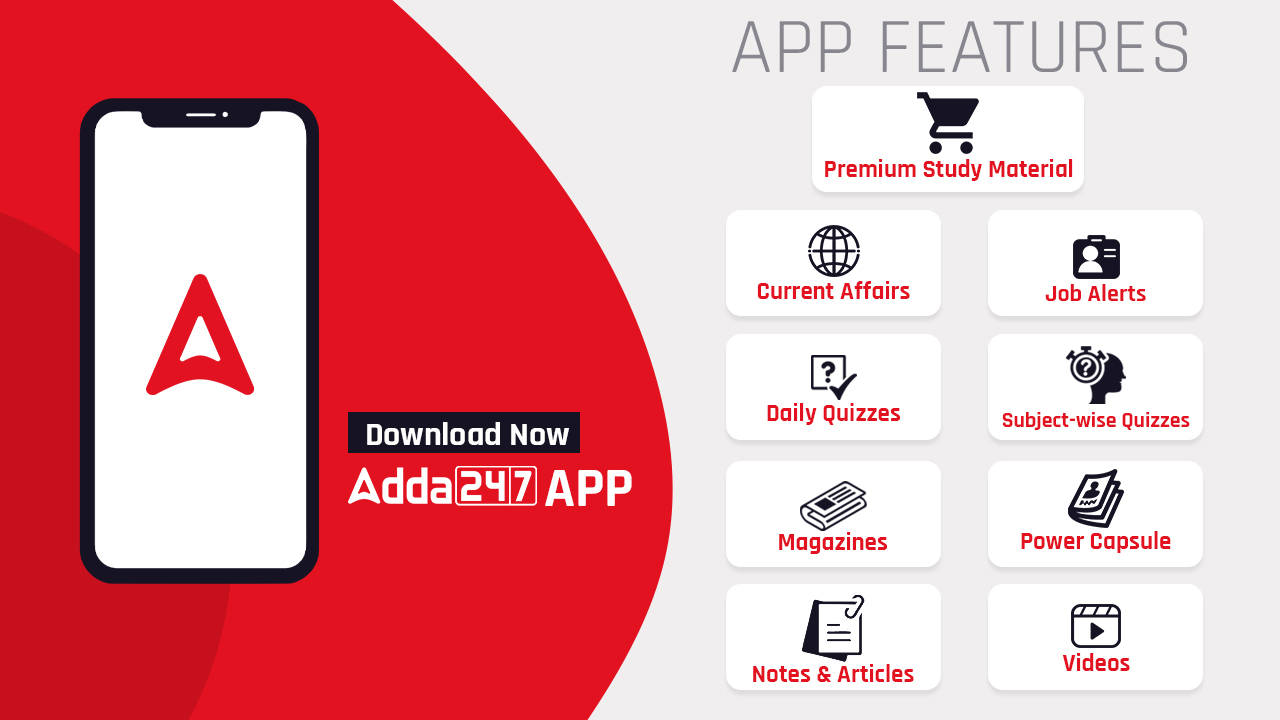 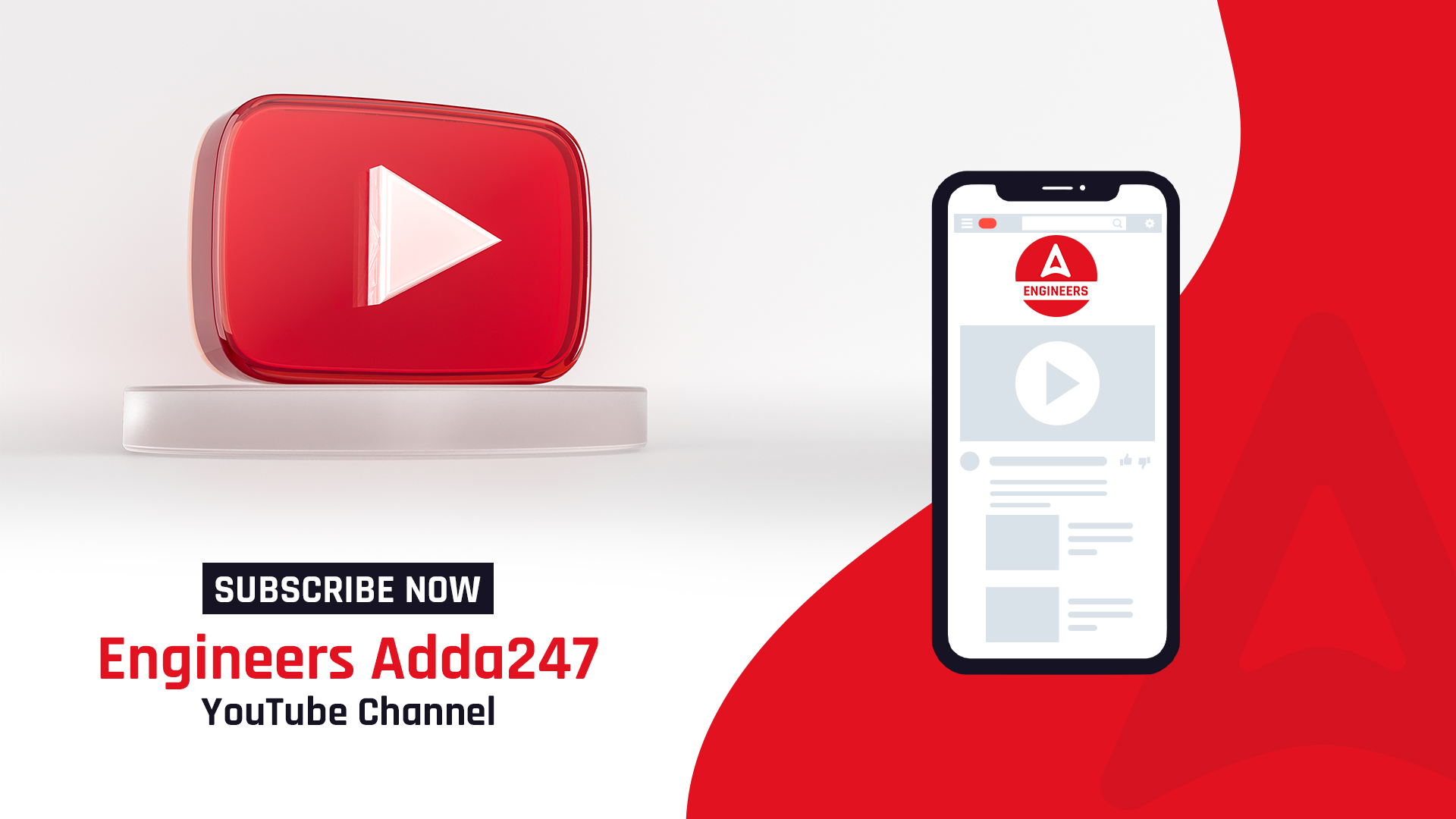 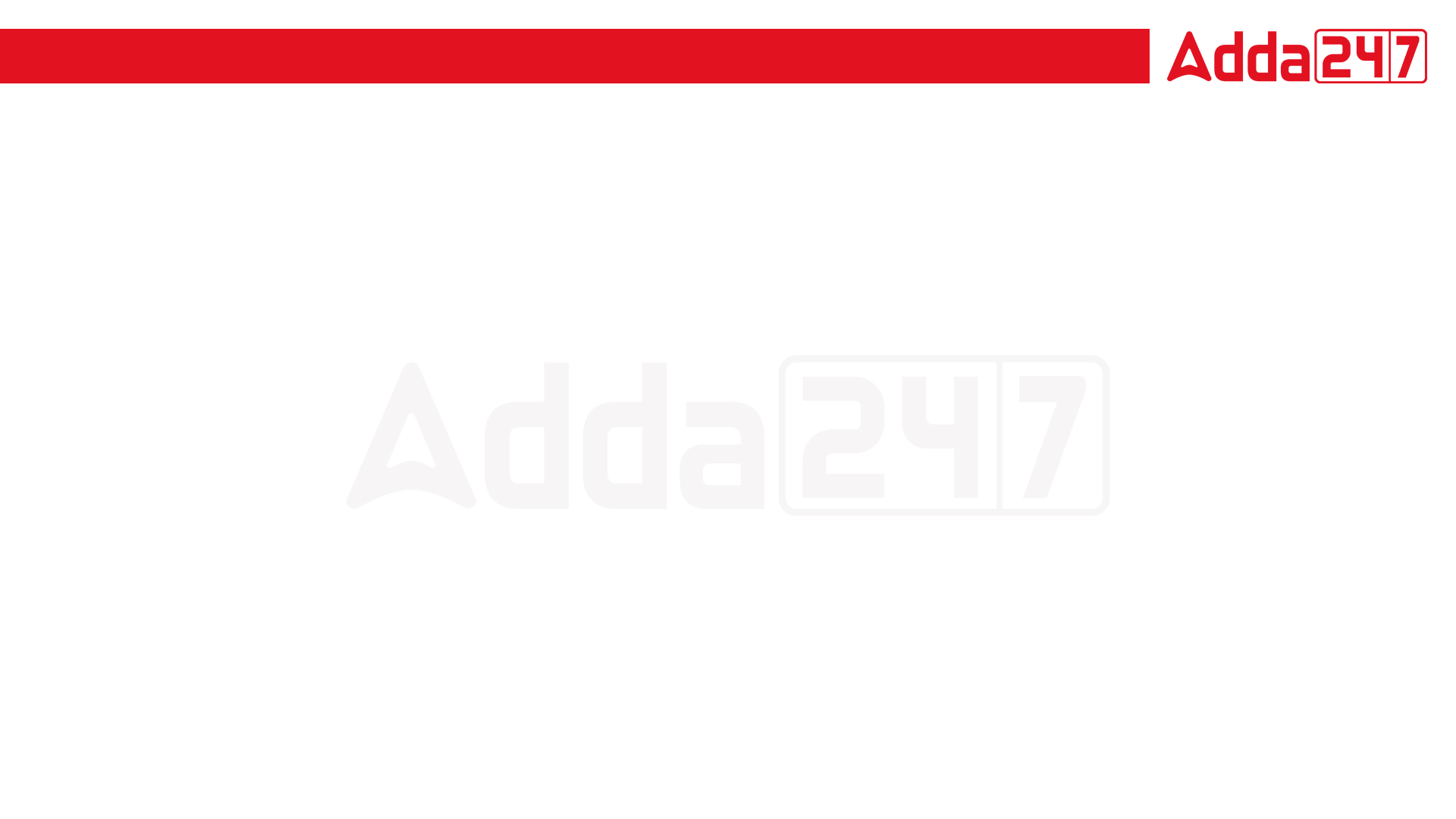 RRB JE 2023| Maths Class| By Abhishek Sir
Q8. P works twice as fast as Q. Q alone can complete some work in 12 days. Working together, how long will P and Q take to complete the work?
P, Q से दोगुनी गति से कार्य करता है। Q अकेला किसी कार्य को 12 दिनों में पूरा कर सकता है। एक साथ कार्य करते हुए, P और Q कार्य को पूरा करने में कितना समय लेंगे?
(a) 8 days 
(b) 4 days
(c) 6 days 
(d) 10 days
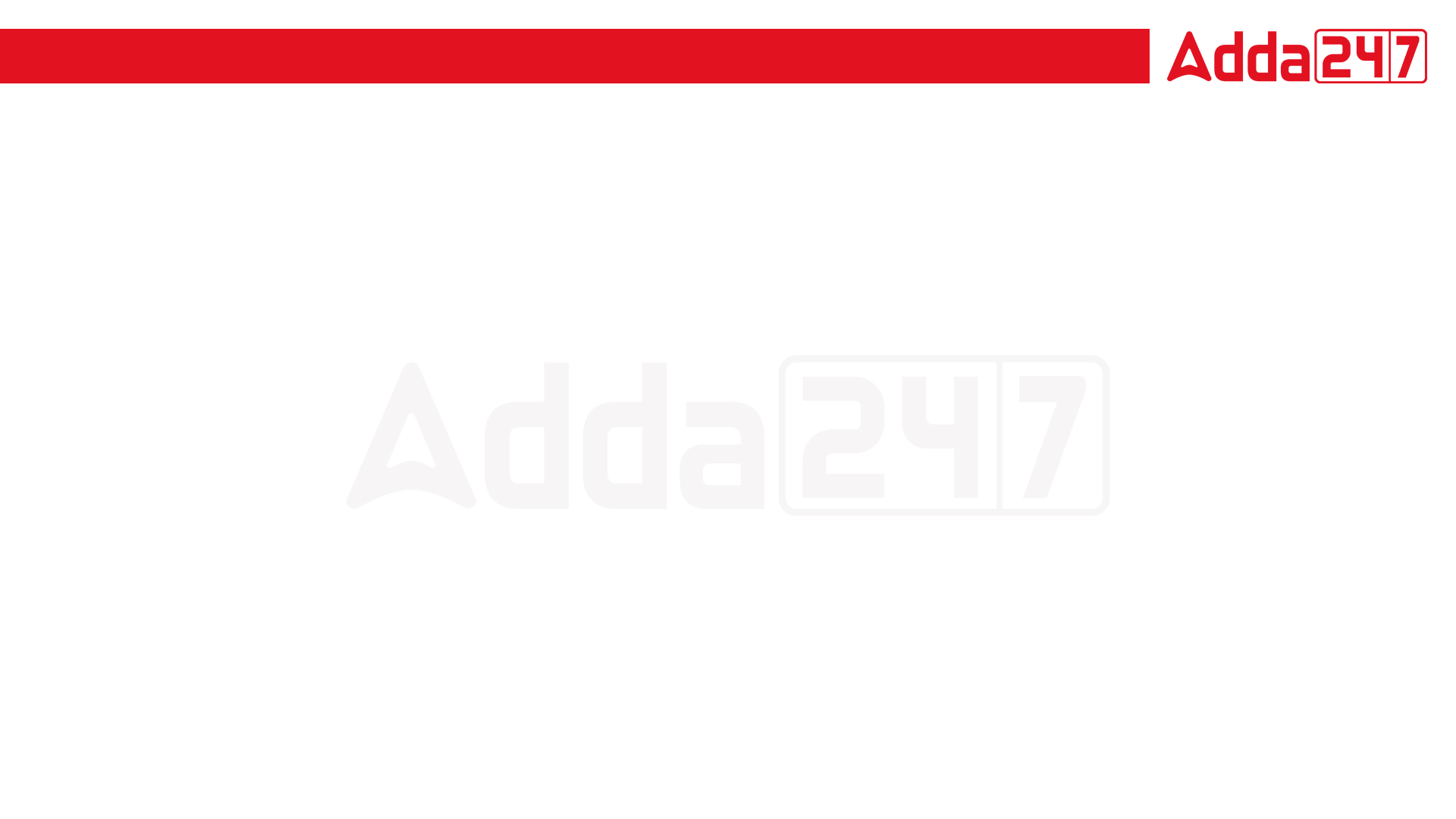 RRB JE 2023| Maths Class| By Abhishek Sir
Q9. What is the area included between a circle and an inscribed square of side 'a' units?
भुजा 'a' इकाई वाले एक वृत्त और एक उत्कीर्ण वर्ग के बीच का क्षेत्रफल क्या है?
(a) a²(2π - 1) sq. units 
(b) (a²/2)(π - 2) sq. units
(c) a²(2 - π) sq. units 
(d) 2a²(π - 2) sq. units
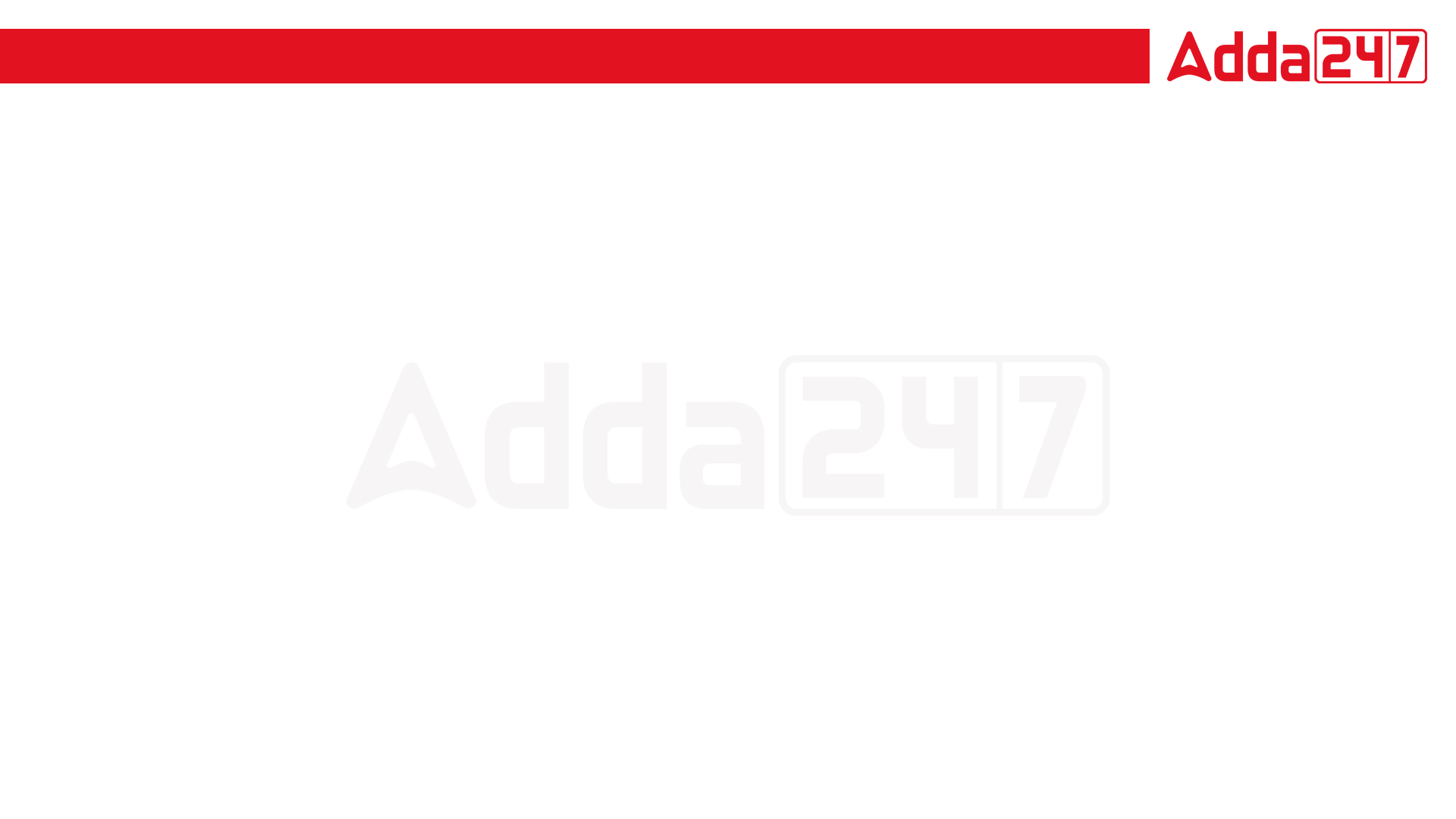 RRB JE 2023| Maths Class| By Abhishek Sir
Q10. Ratio of speeds of two vehicles is 7 : 8. If the second vehicle covers 400 km in 5 hours, what is the speed of the first vehicle? 
दो वाहनों की गति का अनुपात 7 : 8 है। यदि दूसरा वाहन 5 घंटे में 400 किमी की दूरी तय करता है, तो पहले वाहन की गति क्या है?
(a) 65 km/h 
(b) 85 km/h 
(c) 70 km/h 
(d) 75 km/h
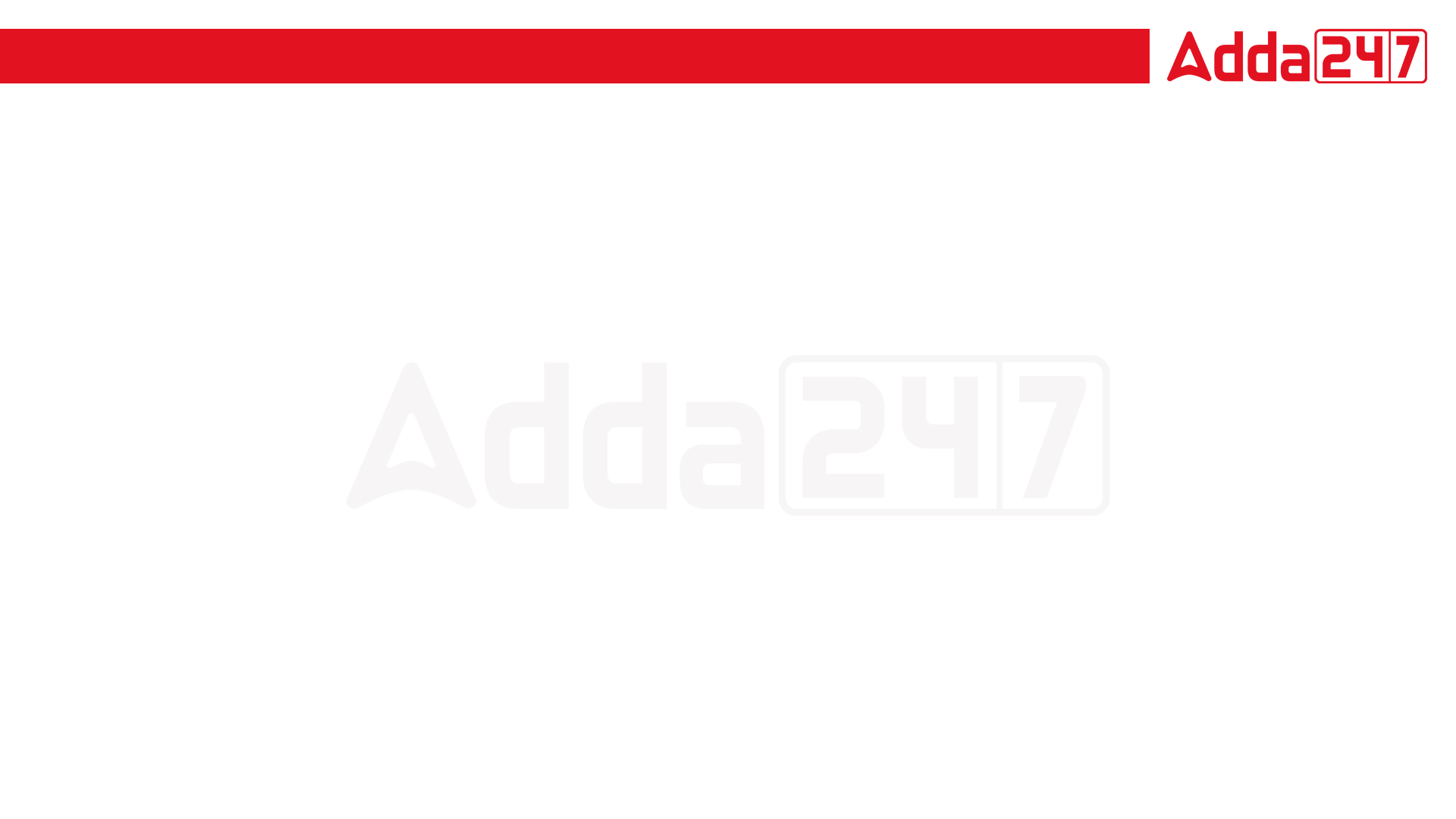 RRB JE 2023| Maths Class| By Abhishek Sir
Q11. Find the value of cos 120° cos 240° cos 180° cos 60°.
Cos 120° cos 240° cos 180° cos 60° का मान ज्ञात कीजिए।
(a) -1/8 
(b) 1/2
(c) 1/4 
(d) 1/16
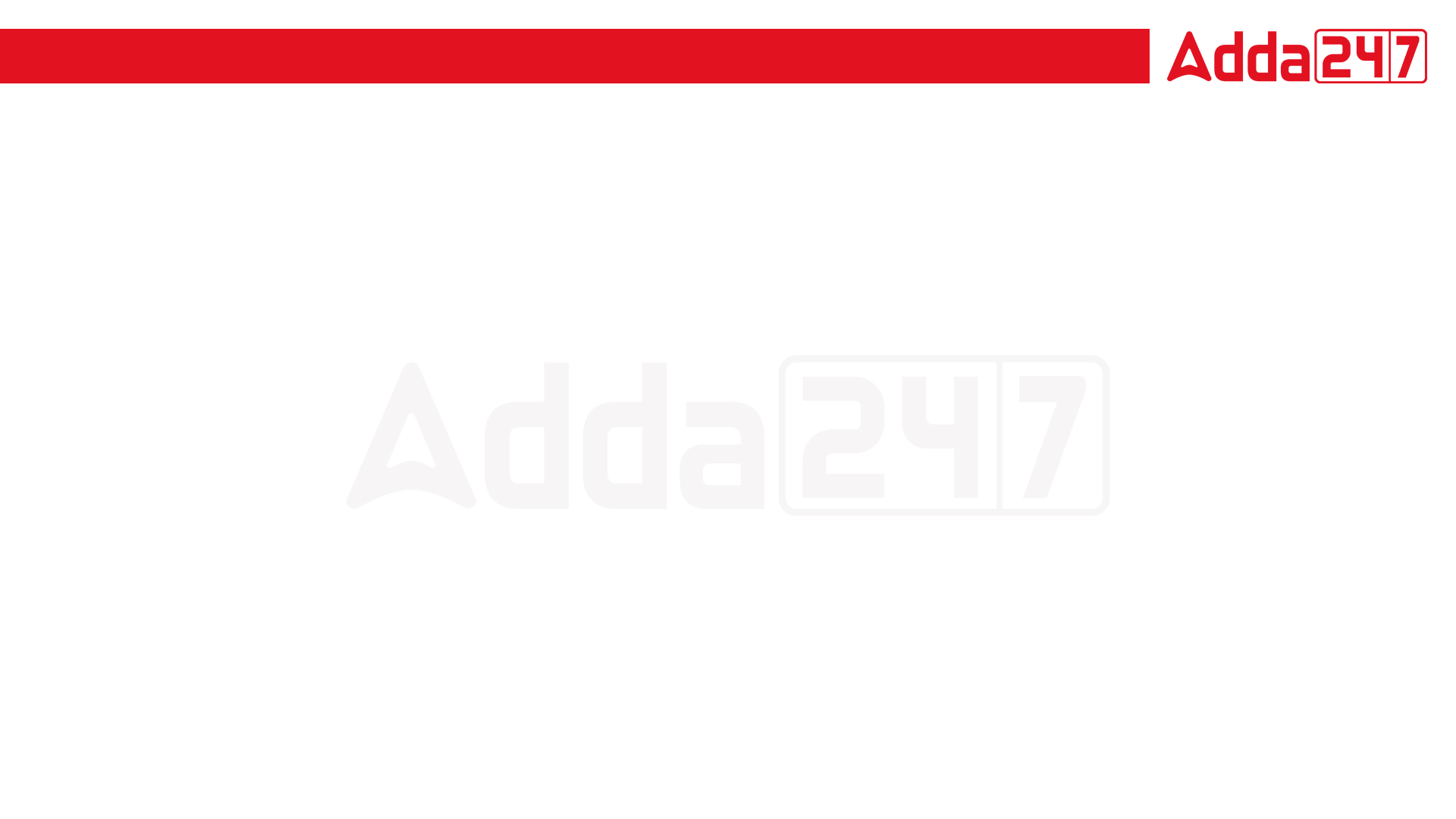 RRB JE 2023| Maths Class| By Abhishek Sir
Q12. The sum of ages of 5 children born at intervals of four years is 80. What is the age of the eldest child?
चार वर्ष के अंतराल पर पैदा हुए 5 बच्चों की आयु का योग 80 है। सबसे बड़े बच्चे की आयु क्या है?
(a) 16 
(b) 24
(c) 18 
(d) 28
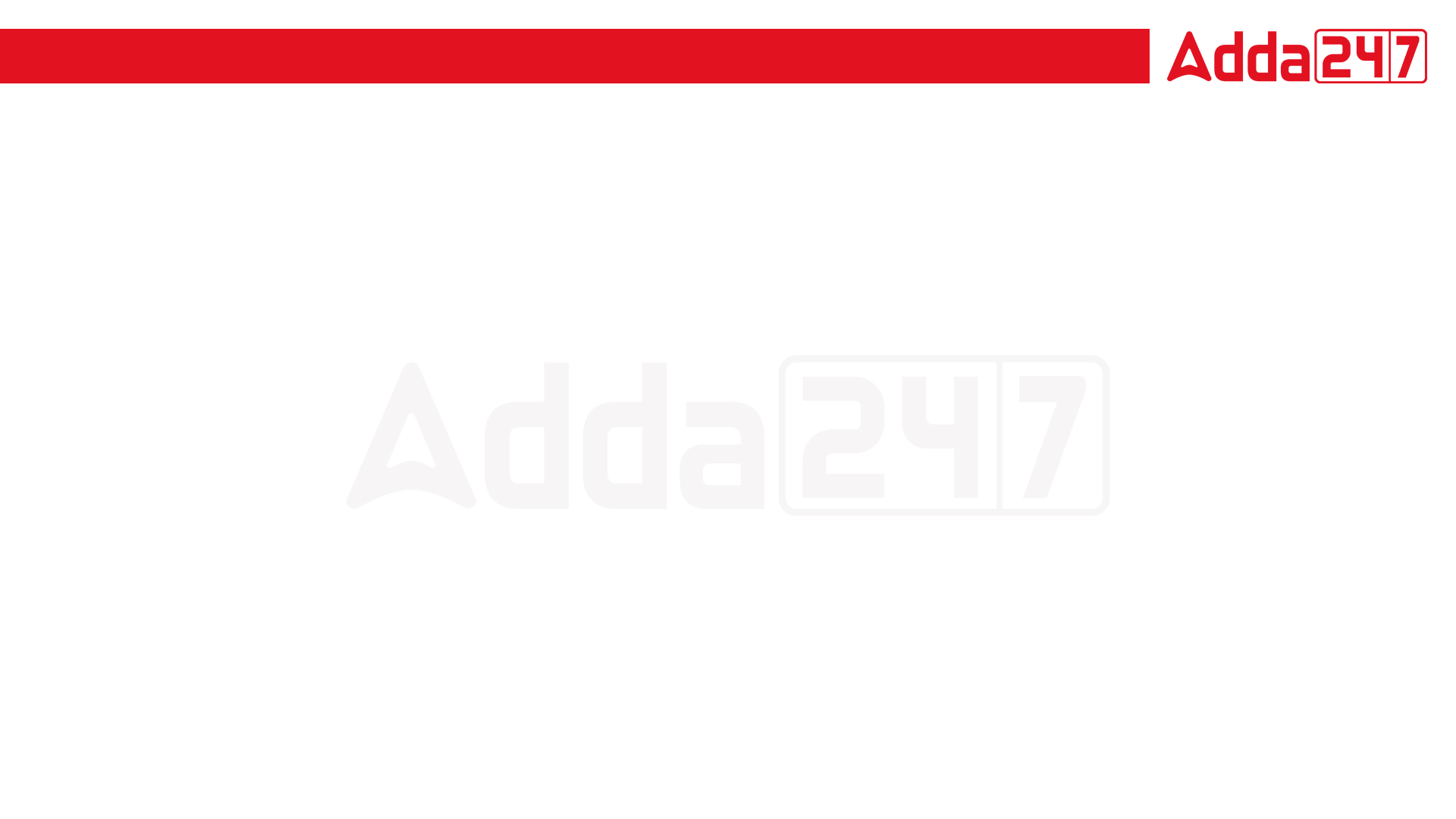 RRB JE 2023| Maths Class| By Abhishek Sir
Q13. Simplify: 1/4 + 3/8 – 1/2 + 3/4 – 1/3
(a) -13/24
(b) 17/24
(c) 5/24
(d) 13/24
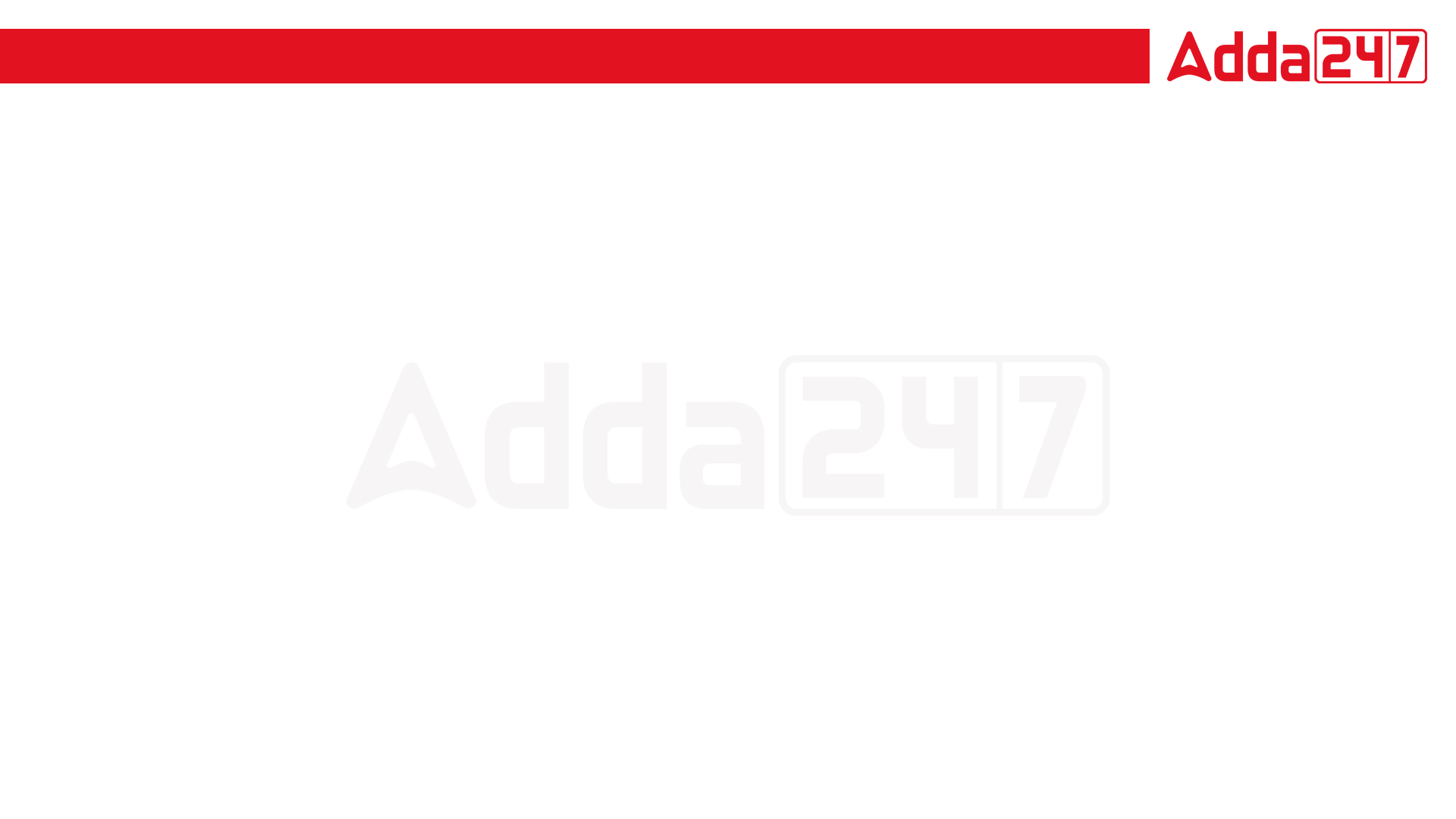 RRB JE 2023| Maths Class| By Abhishek Sir
Q14. Find the total surface area of a hollow hemispherical bowl of diameter 14 cm and negligible thickness.
14 सेमी व्यास और नगण्य मोटाई वाले एक खोखले अर्द्धगोलीय कटोरे का कुल पृष्ठीय क्षेत्रफल ज्ञात कीजिए।
(a) 576 cm²2 
(b) 628 cm²2
(c) 616 cm²2 
(d) 526 cm²2
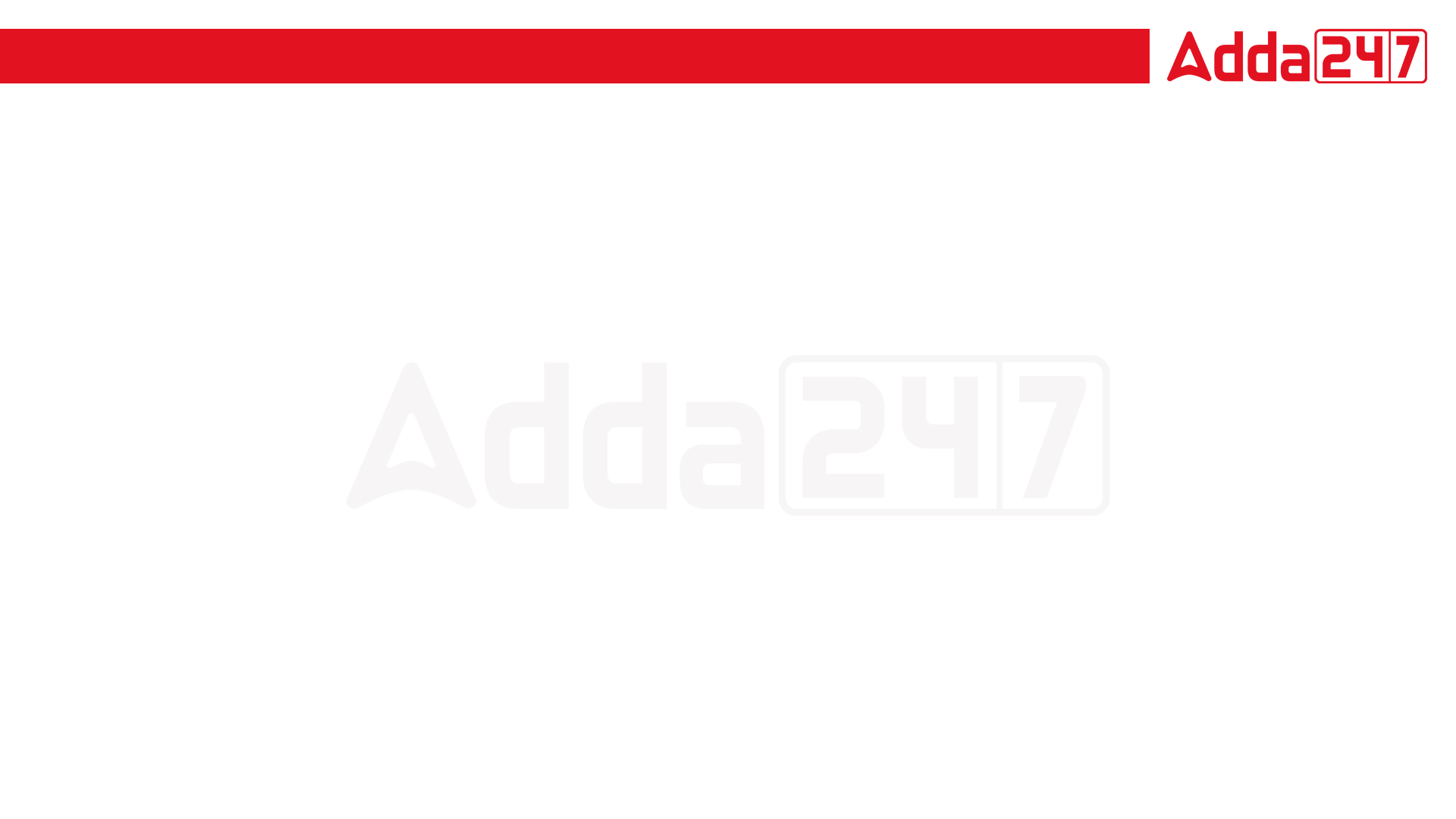 RRB JE 2023| Maths Class| By Abhishek Sir
Q15. An aeroplane is moving at a constant altitude 'h'. At 10:00 AM, it is seen at an elevation of 30°. 1 minute later, it is observed at an elevation of 60°. If the speed of the plane is 960 km/h, then find ‘h’.
एक हवाई जहाज एक स्थिर ऊँचाई 'h' पर चल रहा है। सुबह 10:00 बजे, यह 30° की ऊंचाई पर देखा जाता है। 1 मिनट बाद, यह 60° की ऊंचाई पर देखा जाता है। यदि विमान की गति 960 किमी/घंटा है, तो 'h' ज्ञात कीजिए।
(a) 13.86 km 
(b) 15 km
(c) 12.46 km 
(d) 20 km
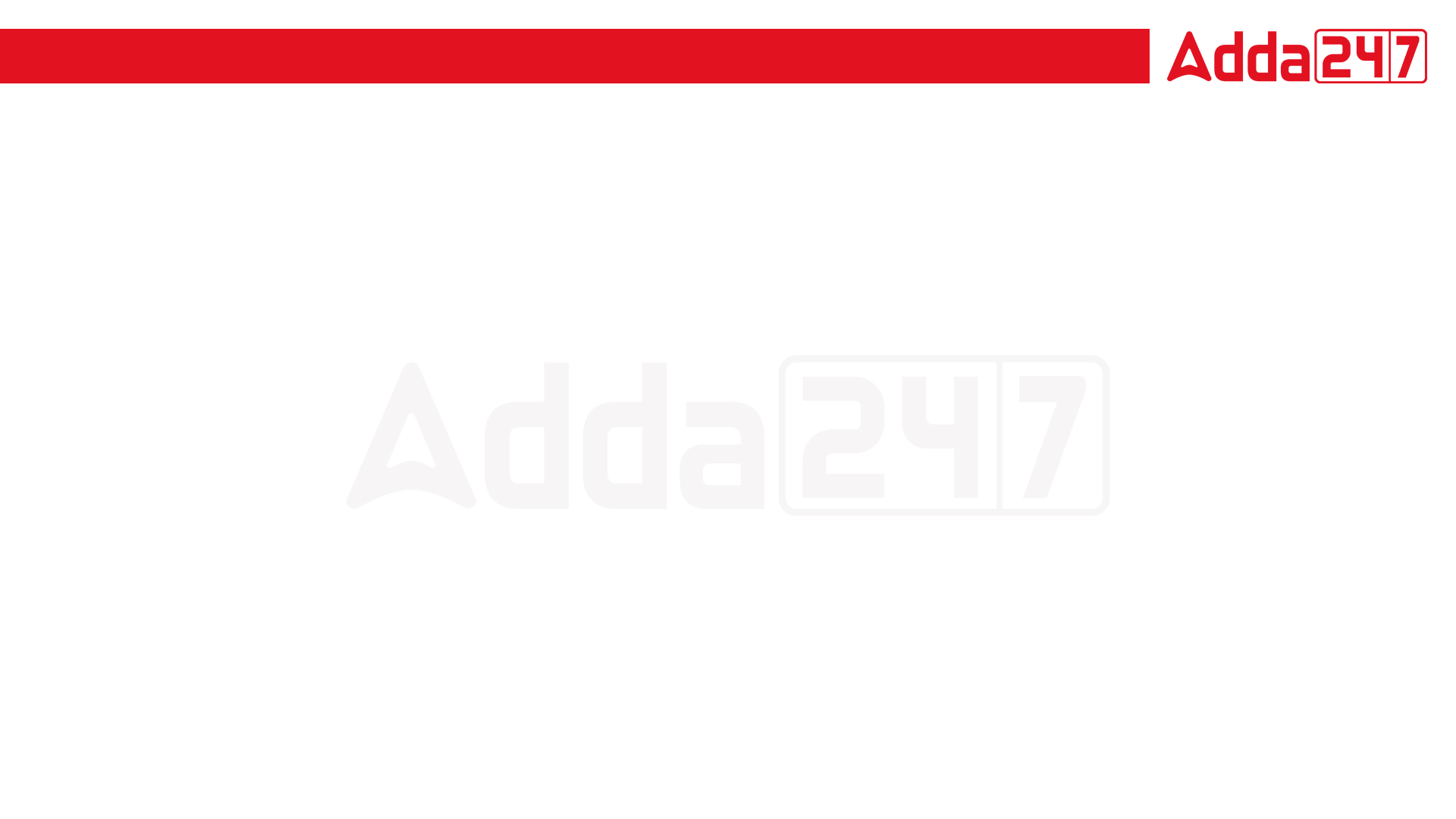 RRB JE 2023| Maths Class| By Abhishek Sir
Q16. What is the gain per cent, while selling 33 m of cloth, if there is a gain equal to the selling price of 11 m?
33 मीटर कपड़ा बेचने पर लाभ प्रतिशत कितना है, यदि 11 मीटर के विक्रय मूल्य के बराबर लाभ होता है?
(a) 60% 
(b) 50%
(c) 25% 
(d) 45%
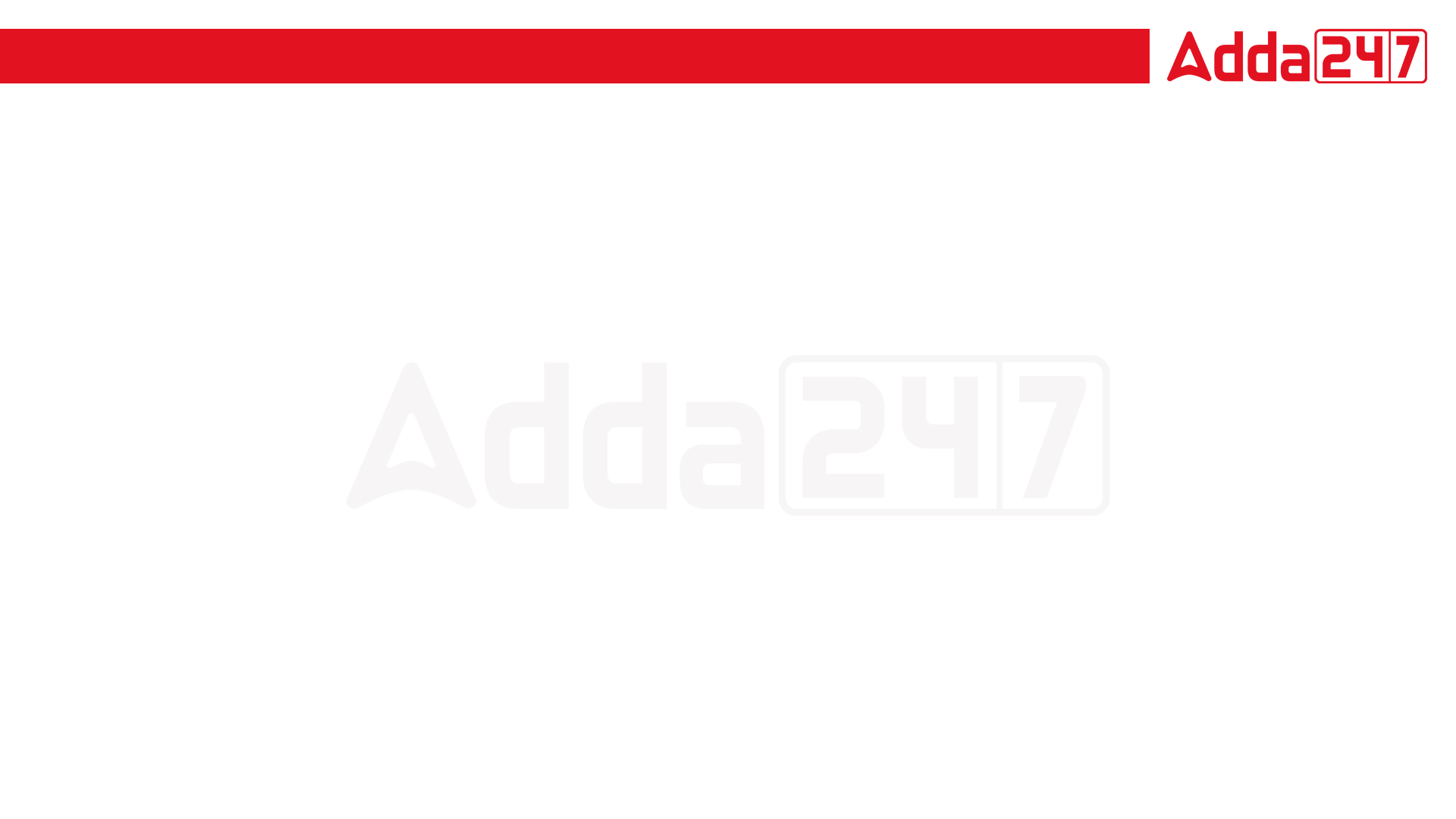 RRB JE 2023| Maths Class| By Abhishek Sir
Q17. The Simple Interest on a sum of money for 2 years is Rs.50 and the Compound Interest on the same sum at the same rate for the same time is Rs.51.25. Find the rate of interest per annum.
किसी धनराशि पर 2 वर्ष का साधारण ब्याज 50 रुपये है और उसी राशि पर समान दर से समान समय के लिए चक्रवृद्धि ब्याज 51.25 रुपये है। वार्षिक ब्याज दर ज्ञात कीजिए।
(a) 6.5 % 
(b) 5% 
(c) 6% 
(d) 5.5%
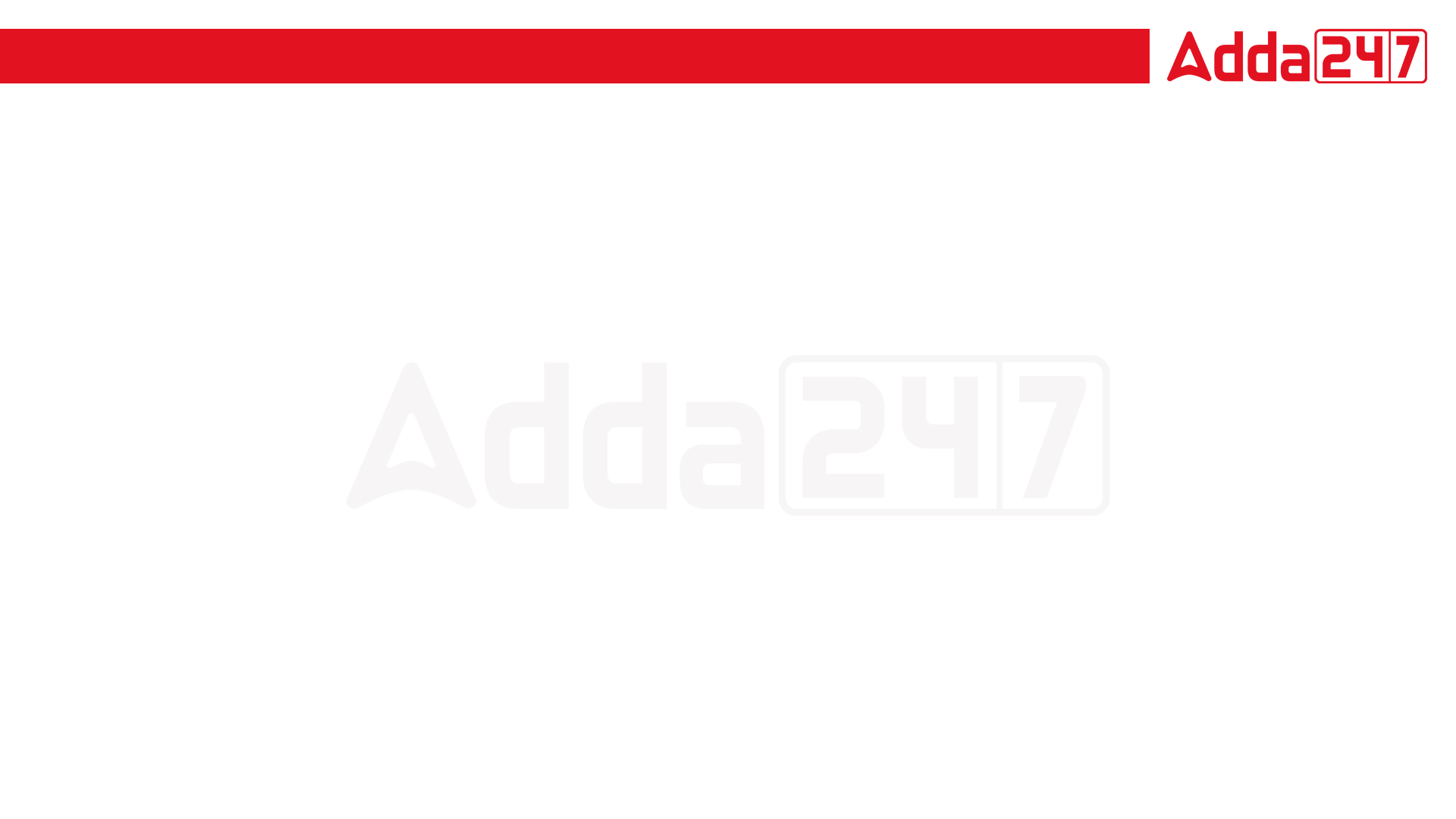 RRB JE 2023| Maths Class| By Abhishek Sir
Q18. In a party, one-fifth of the guests wanted cool drinks only. Out of the remaining, half of them liked coffee and two-thirds like tea. If 12 of the guests opted for both coffee and tea, how many guests had attended the party?
एक पार्टी में, मेहमानों का पांचवां हिस्सा केवल ठंडा पेय चाहता था। शेष में से, आधे कॉफी पसंद करते हैं और दो-तिहाई चाय पसंद करते हैं। यदि 12 मेहमानों ने कॉफी और चाय दोनों का विकल्प चुना, तो पार्टी में कितने मेहमान शामिल हुए थे?
(a) 72 
(b) 88
(c) 90 
(d) 100
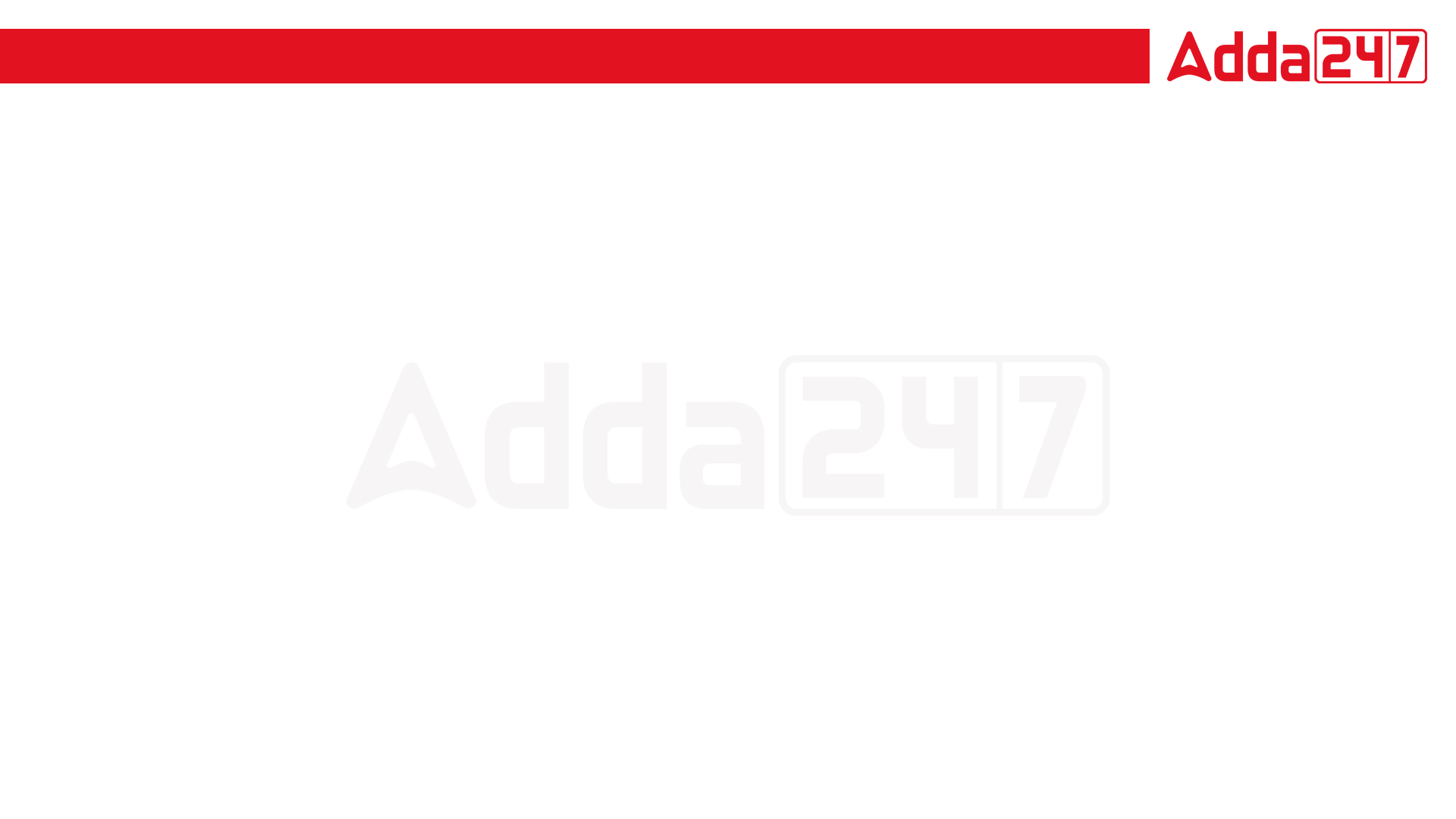 RRB JE 2023| Maths Class| By Abhishek Sir
Q19. Two students appeared for an examination. One of them got 9 marks more than the other. His marks was also equal to 56% of the sum of their marks. What are their marks?
दो छात्र एक परीक्षा के लिए उपस्थित हुए। उनमें से एक को दूसरे से 9 अंक अधिक मिले। उनके अंक भी उनके अंकों के योग के 56% के बराबर थे। उनके निशान क्या हैं?
(a) 39, 30 
(b) 42, 33
(c) 43, 34 
(d) 45, 54
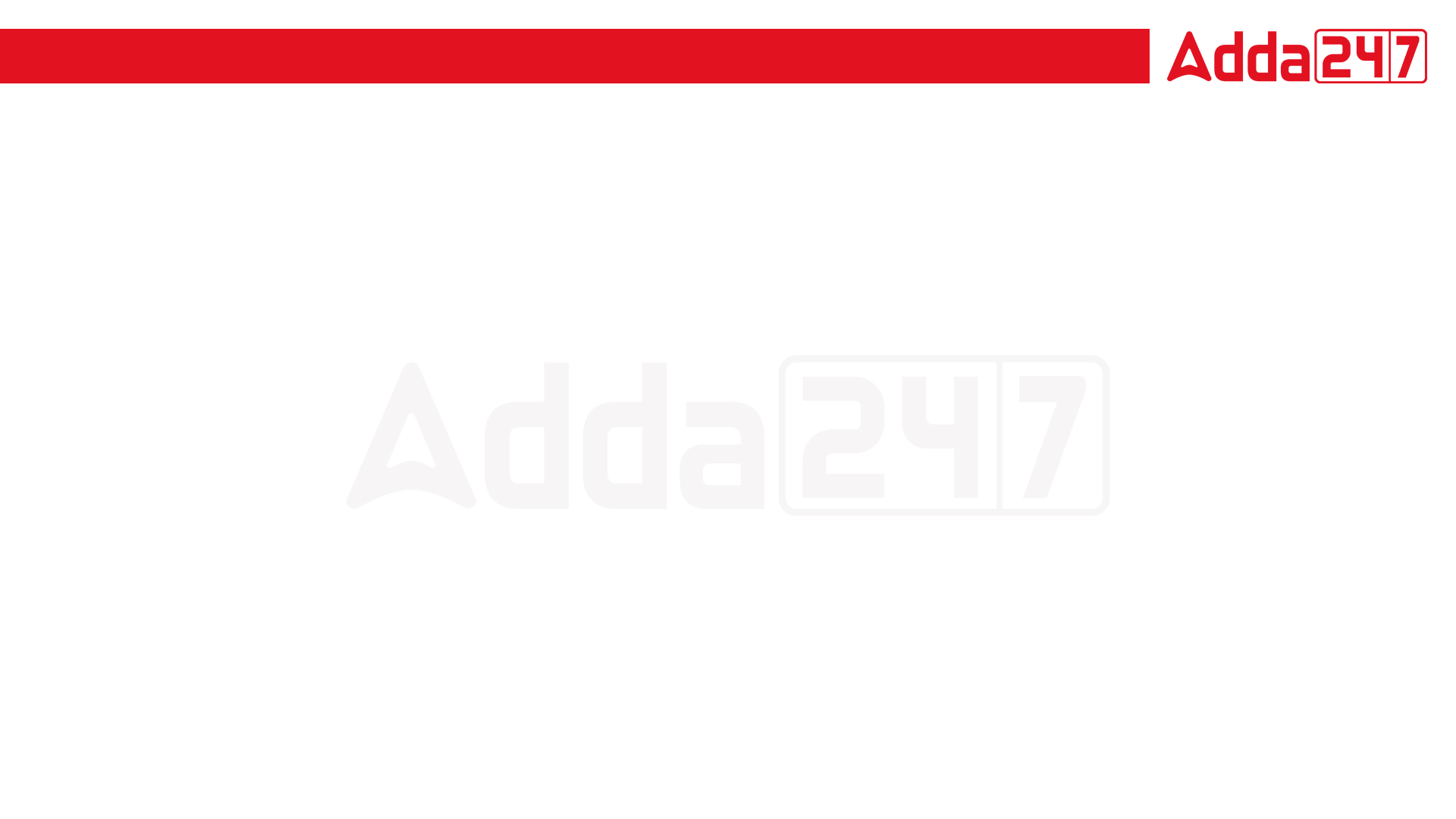 RRB JE 2023| Maths Class| By Abhishek Sir
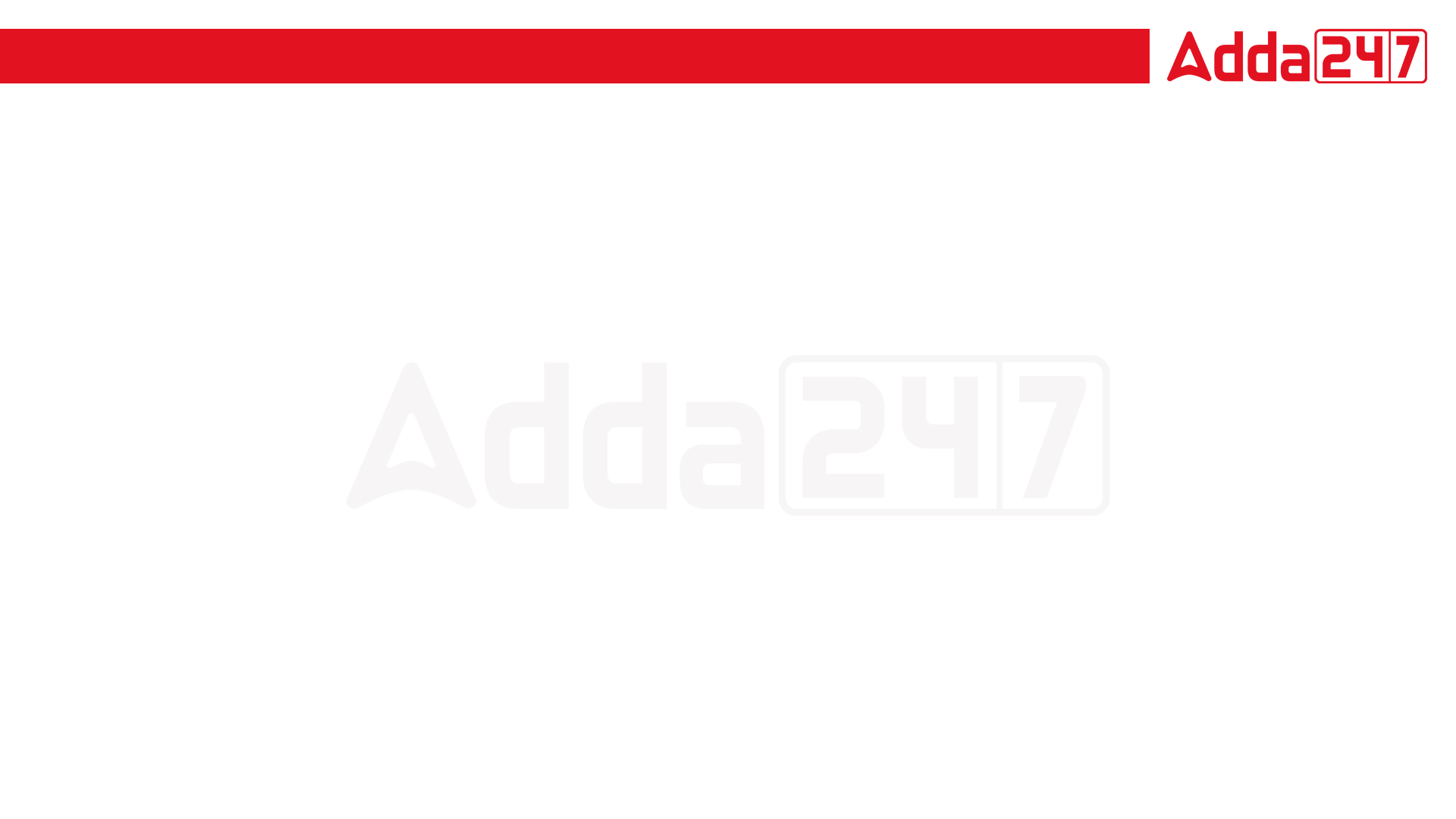 RRB JE 2023| Maths Class| By Abhishek Sir
Q21. If a, b, c and d are 4 whole numbers such that a + b + c = d where a, b, d are all odd numbers, then find c.
यदि a, b, c और d ऐसी 4 पूर्ण संख्याएँ हैं कि a + b + c = d जहाँ a, b, d सभी विषम संख्याएँ हैं, तो c ज्ञात कीजिए।
(a) Also odd 
(b) 0
(c) Can either be odd or even 
(d) Even
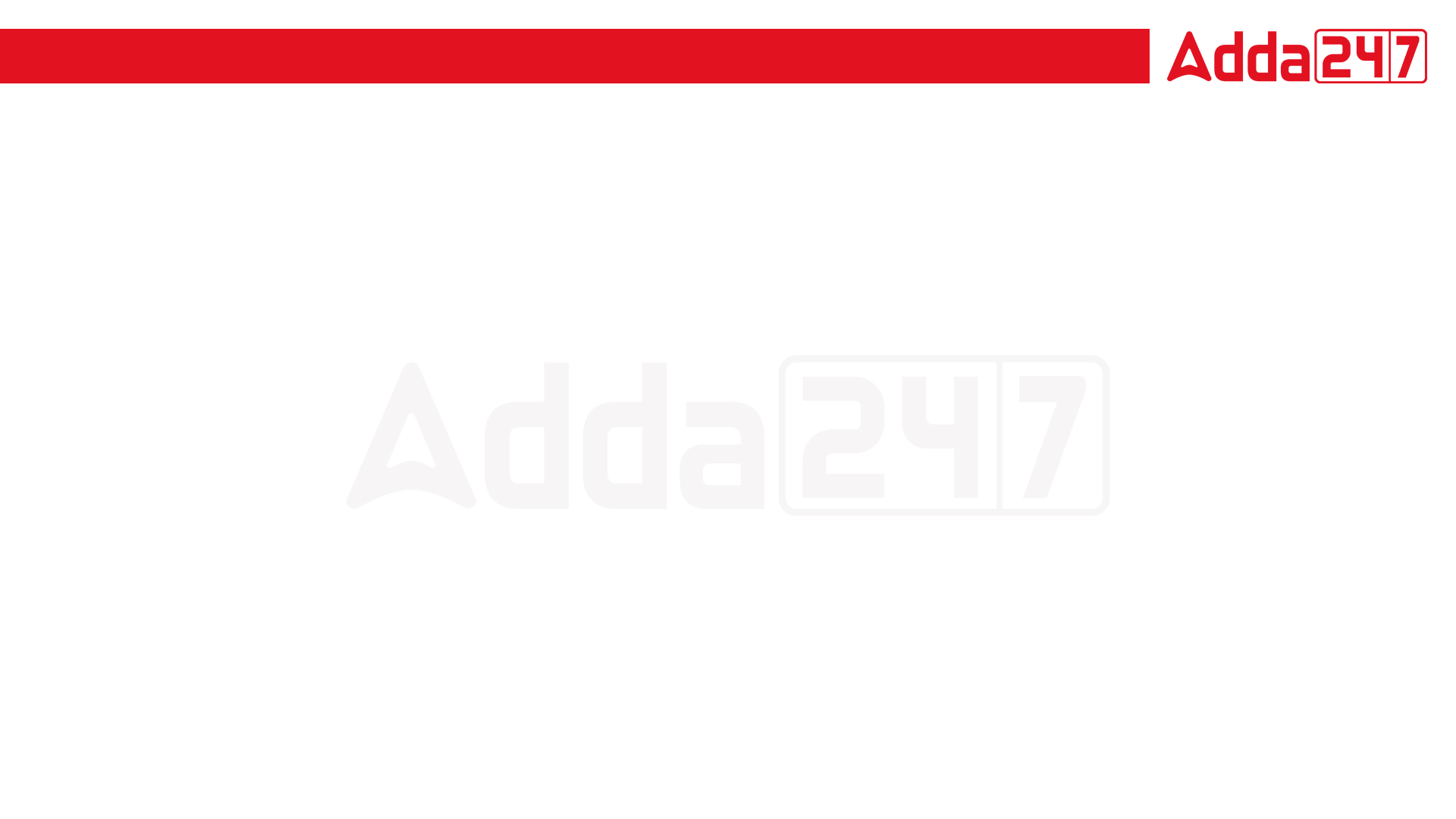 RRB JE 2023| Maths Class| By Abhishek Sir
Q22. Four vessels of equal size are filled with mixtures of milk and water. The strength of milk in the four vessels is 80%, 75%, 60% and 50% respectively. If all four mixtures are mixed, what is the ratio of water to milk in the resultant mixture?
समान आकार के चार बर्तन दूध और पानी के मिश्रण से भरे हुए हैं। चार बर्तनों में दूध की क्षमता क्रमशः 80%, 75%, 60% और 50% है। यदि चारों मिश्रणों को मिलाया जाता है, तो परिणामी मिश्रण में पानी का दूध से अनुपात क्या है?
(a) 27 : 53 
(b) 13 : 27
(c) 29 : 51 
(d) 3 : 5
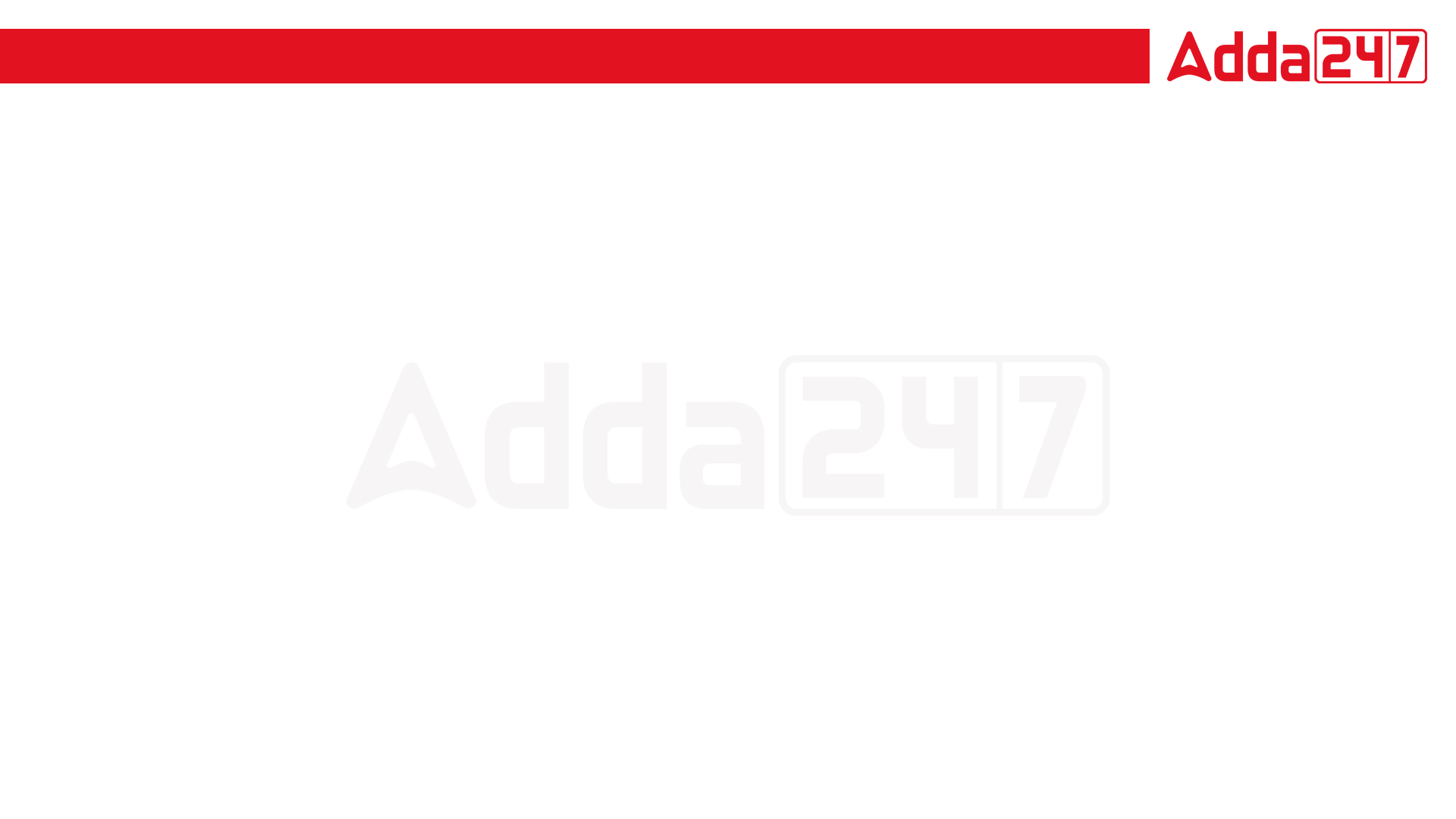 RRB JE 2023| Maths Class| By Abhishek Sir
Q23. Rs.12000 invested at 10% Simple Interest and another investment at 20% Simple Interest together give a 14% income on the total investment in one year. Find the total investment.
10% साधारण ब्याज पर 12000 रुपये का निवेश और 20% साधारण ब्याज पर एक और निवेश एक साथ एक वर्ष में कुल निवेश पर 14% आय देता है। कुल निवेश ज्ञात कीजिए।
(a) Rs.8000 
(b) Rs.18000
(c) Rs.24000 
(d) Rs.20000
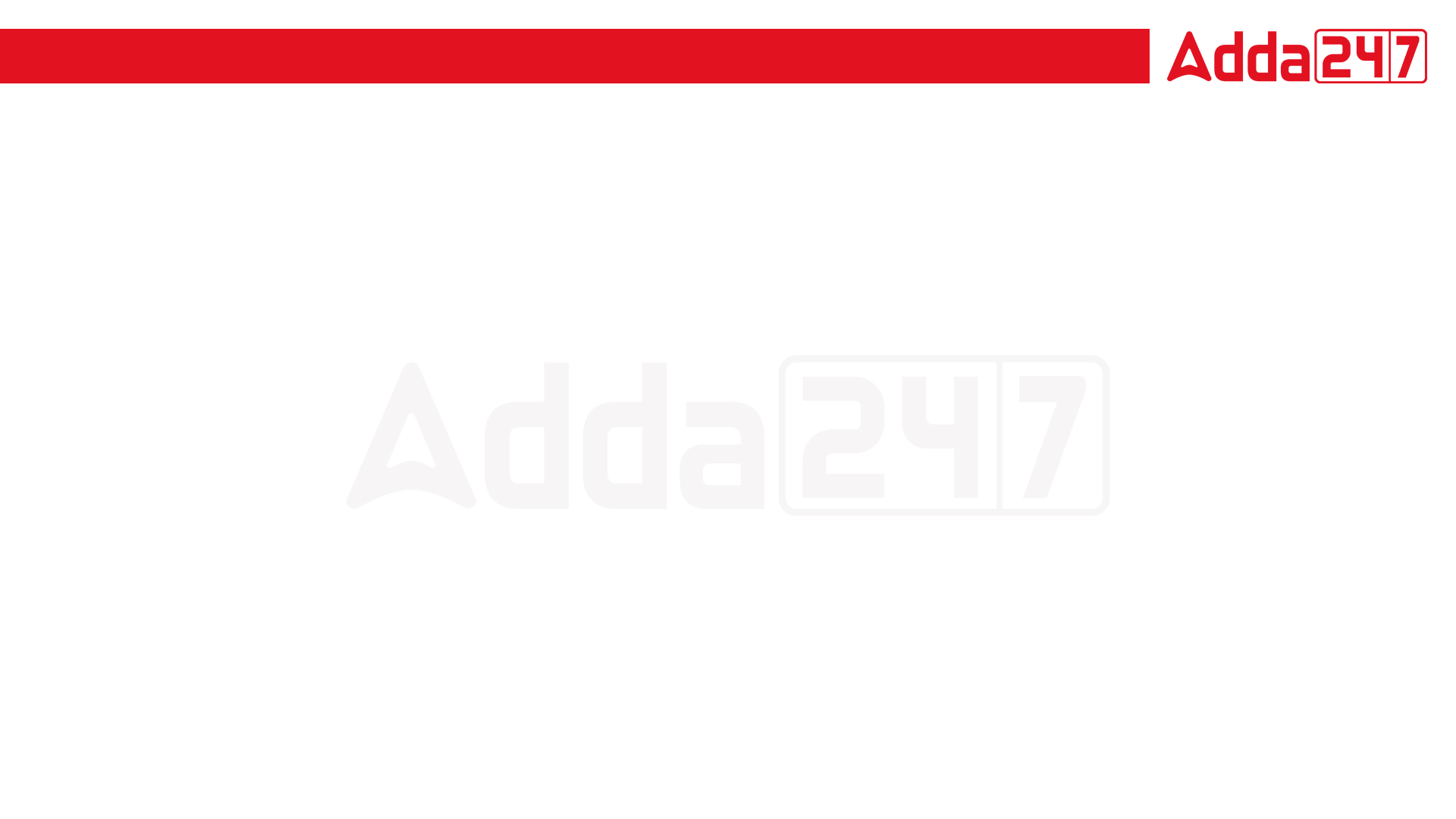 RRB JE 2023| Maths Class| By Abhishek Sir
Q24. In how many years will Rs.5000 grow to Rs.10000 at 12.5% Simple Interest?
कितने वर्षों में 5000 रुपये 12.5% साधारण ब्याज पर बढ़कर 10000 रुपये हो जाएंगे?
(a) 8 years 
(b) 12 years
(c) 20 years 
(d) 9 years
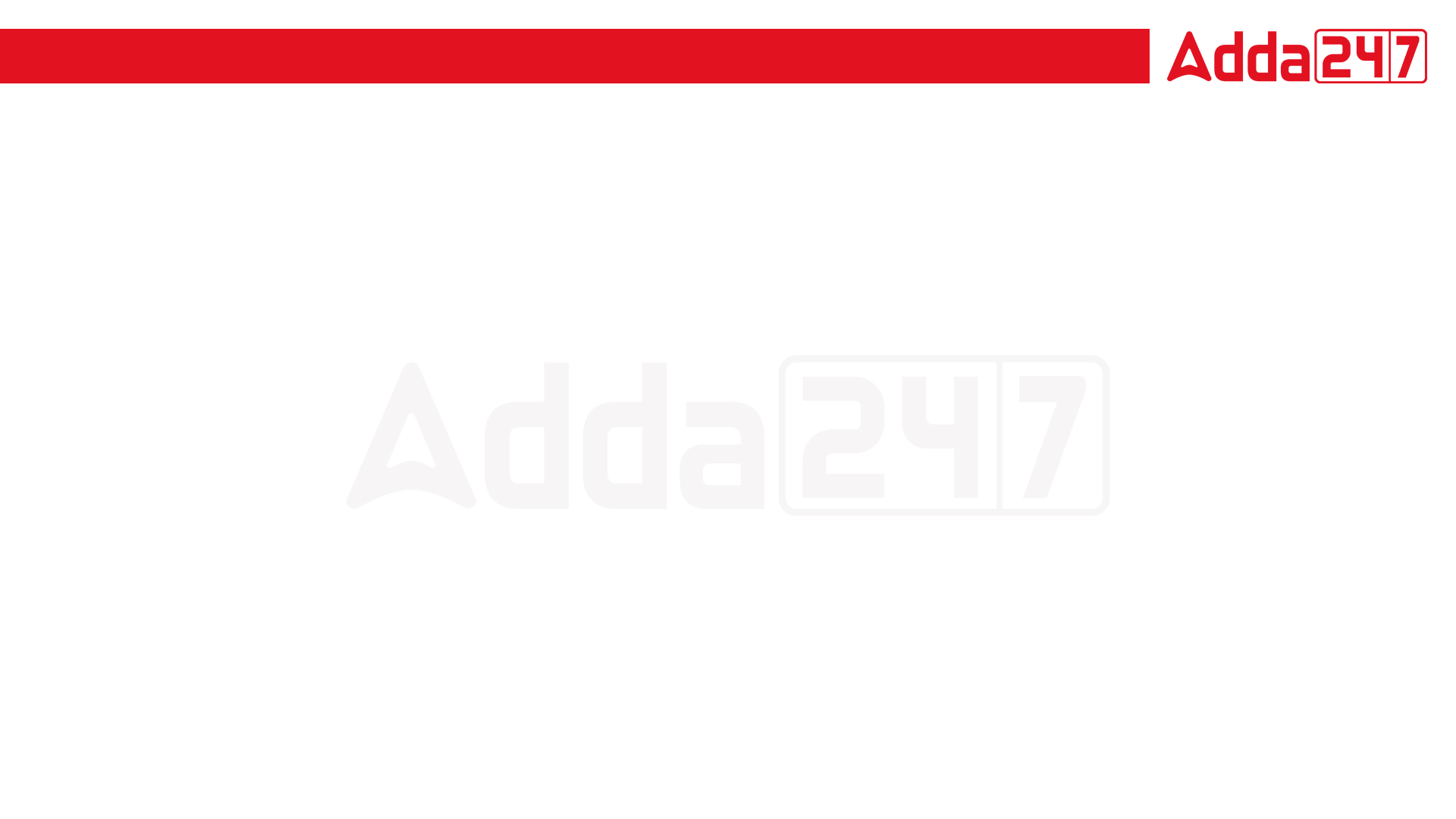 RRB JE 2023| Maths Class| By Abhishek Sir
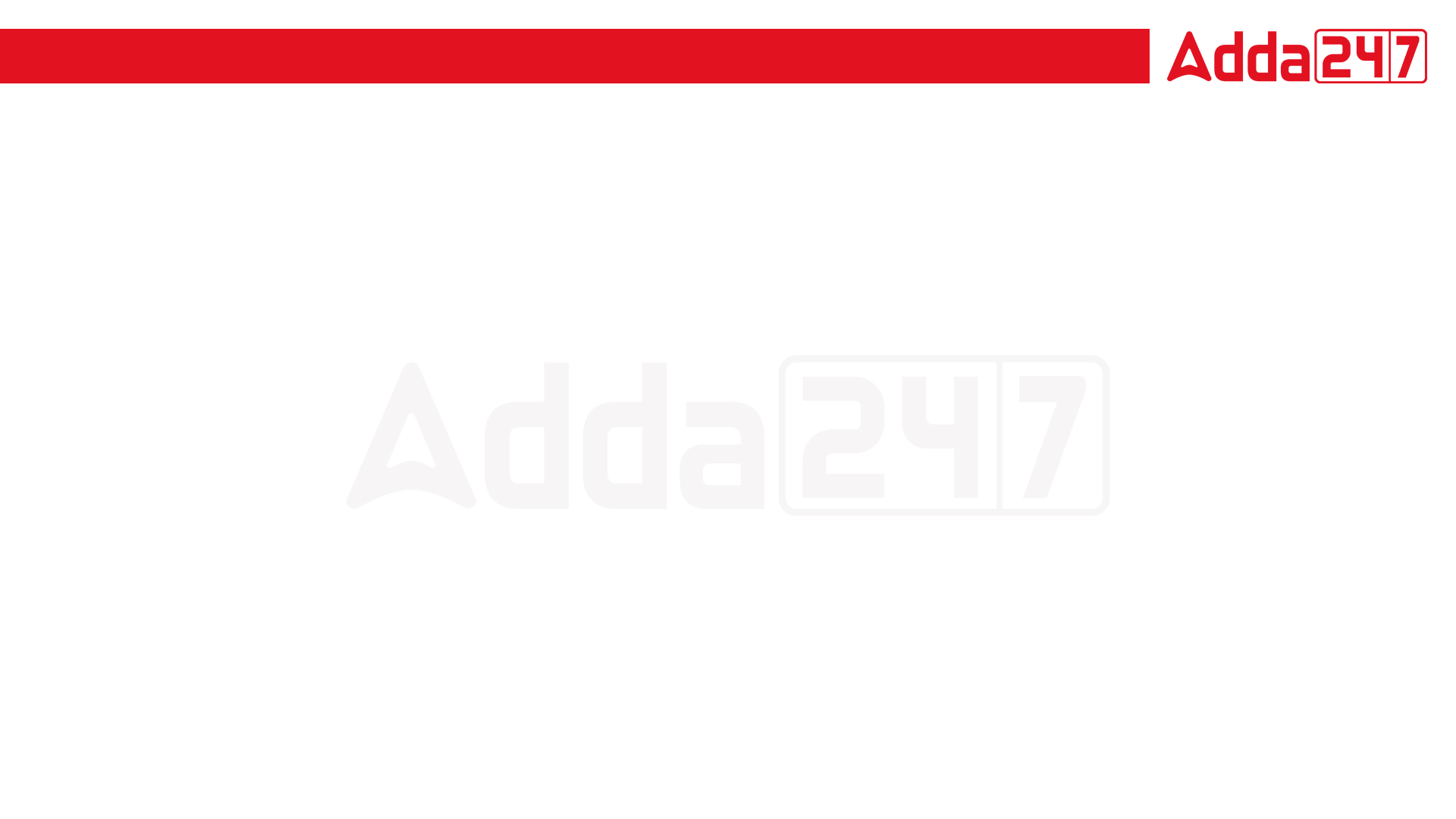 RRB JE 2023| Maths Class| By Abhishek Sir
Q26. Find the LCM of 1.05 and 2.1
1.05 और 2.1 का लघुत्तम समापवर्त्य ज्ञात कीजिए
(a) 2.1 
(b) 0.6
(c) 4 
(d) 1.25
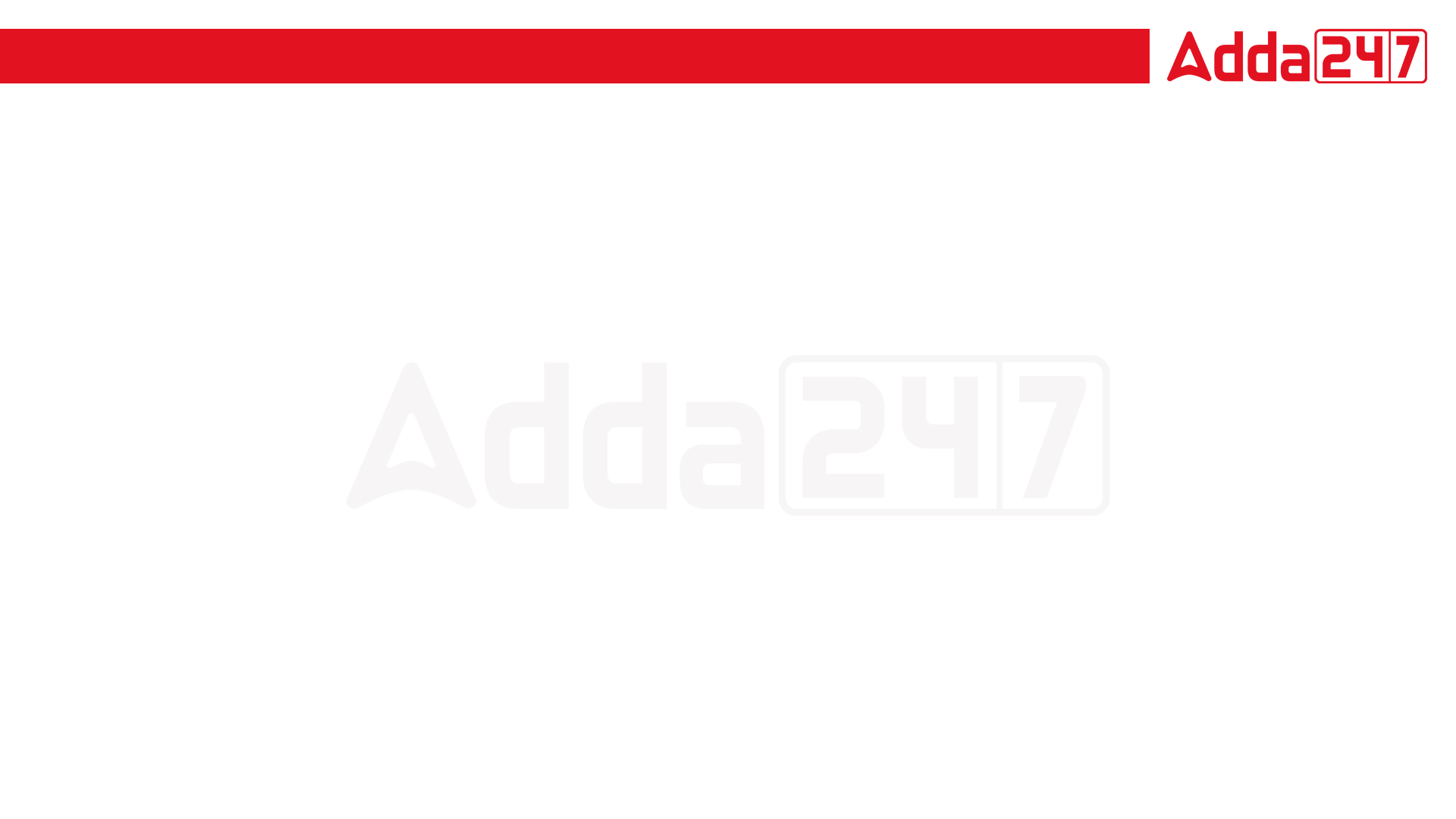 RRB JE 2023| Maths Class| By Abhishek Sir
Q1. A boatman covers a distance of 24 km against water current and 36 km along the water current and takes 6 hours each time. Find the speed of water current.
एक नाविक पानी की धारा के विपरीत 24 किमी और पानी की धारा के साथ 36 किमी की दूरी तय करता है और हर बार 6 घंटे लेता है। जल धारा की गति ज्ञात कीजिए।
(a) 2 km/h 
(b) 4 km/h
(c) 1 km/h 
(d) 3 km/h
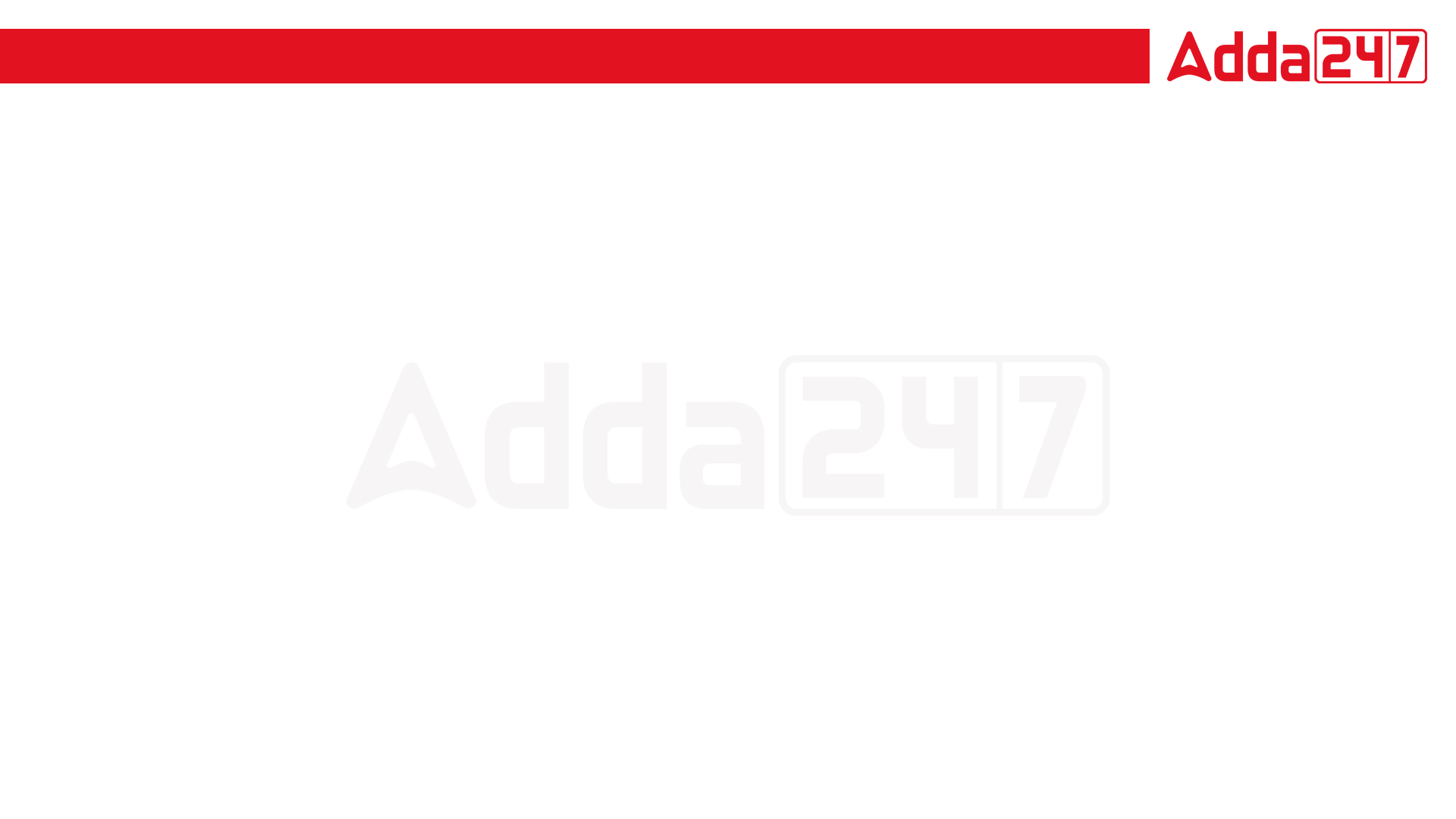 RRB JE 2023| Maths Class| By Abhishek Sir
Q2. Find the least number which when divided by 5, 6, 7, 8, leaves a remainder 3, and is also a multiple of 9.
वह छोटी से छोटी संख्या ज्ञात कीजिए जिसे 5, 6, 7, 8 से विभाजित करने पर शेषफल 3 हो और वह भी 9 का गुणज हो।
(a) 1683 
(b) 1677
(c) 843 
(d) 1983
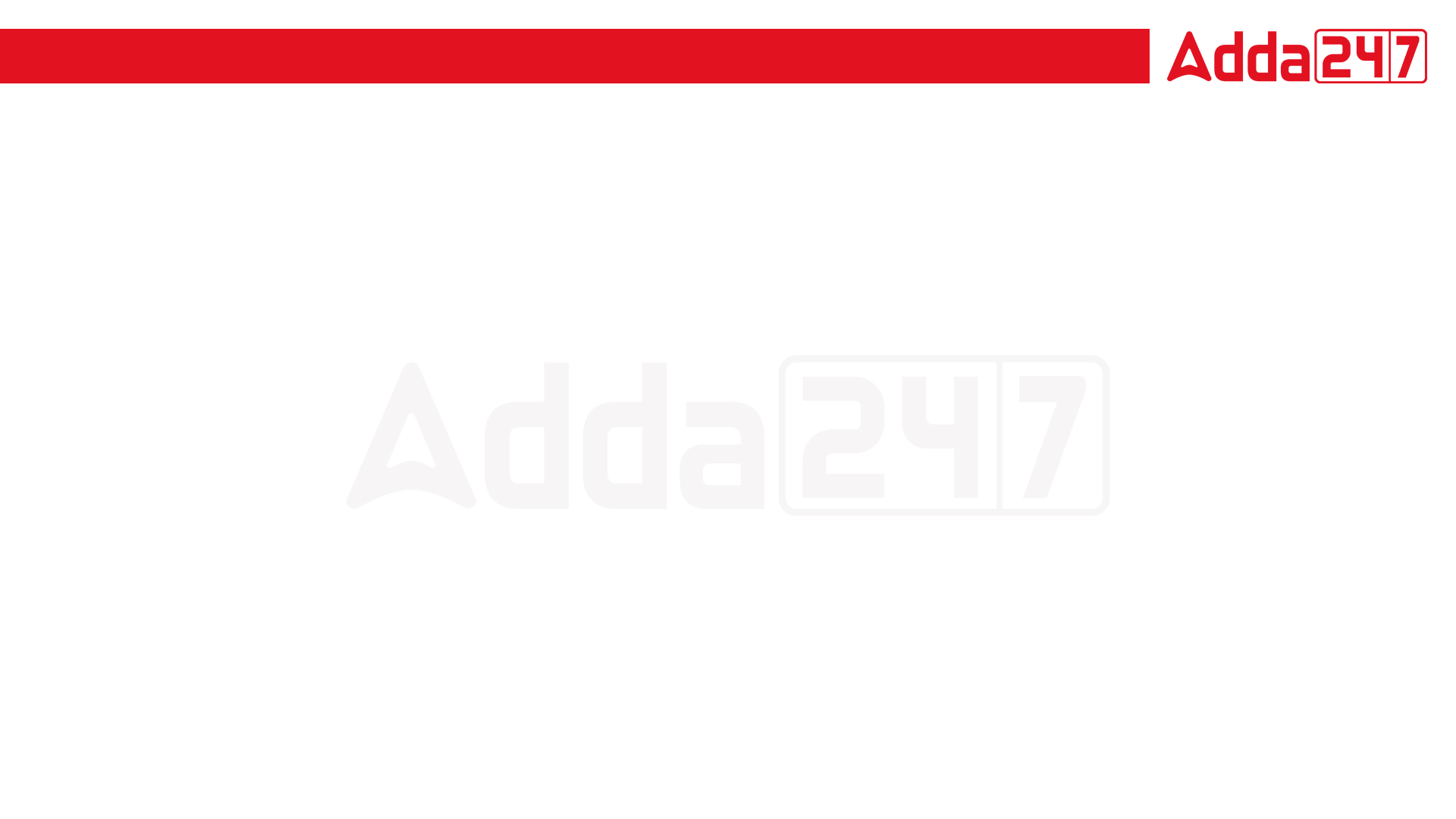 RRB JE 2023| Maths Class| By Abhishek Sir
Q3. A man invested 1/3 of his capital at 7%, 1/4 at 8% and the rest at 10% thereby getting an annual income of Rs.561. What was his capital?
एक व्यक्ति ने अपनी पूंजी का 1/3 7% पर, 1/4 8% पर और शेष 10% पर निवेश किया जिससे उसे 561 रुपये की वार्षिक आय प्राप्त हुई। उसकी राजधानी क्या थी?
(a) Rs.5800 
(b) Rs.5500
(c) Rs.4400 
(d) Rs.6600
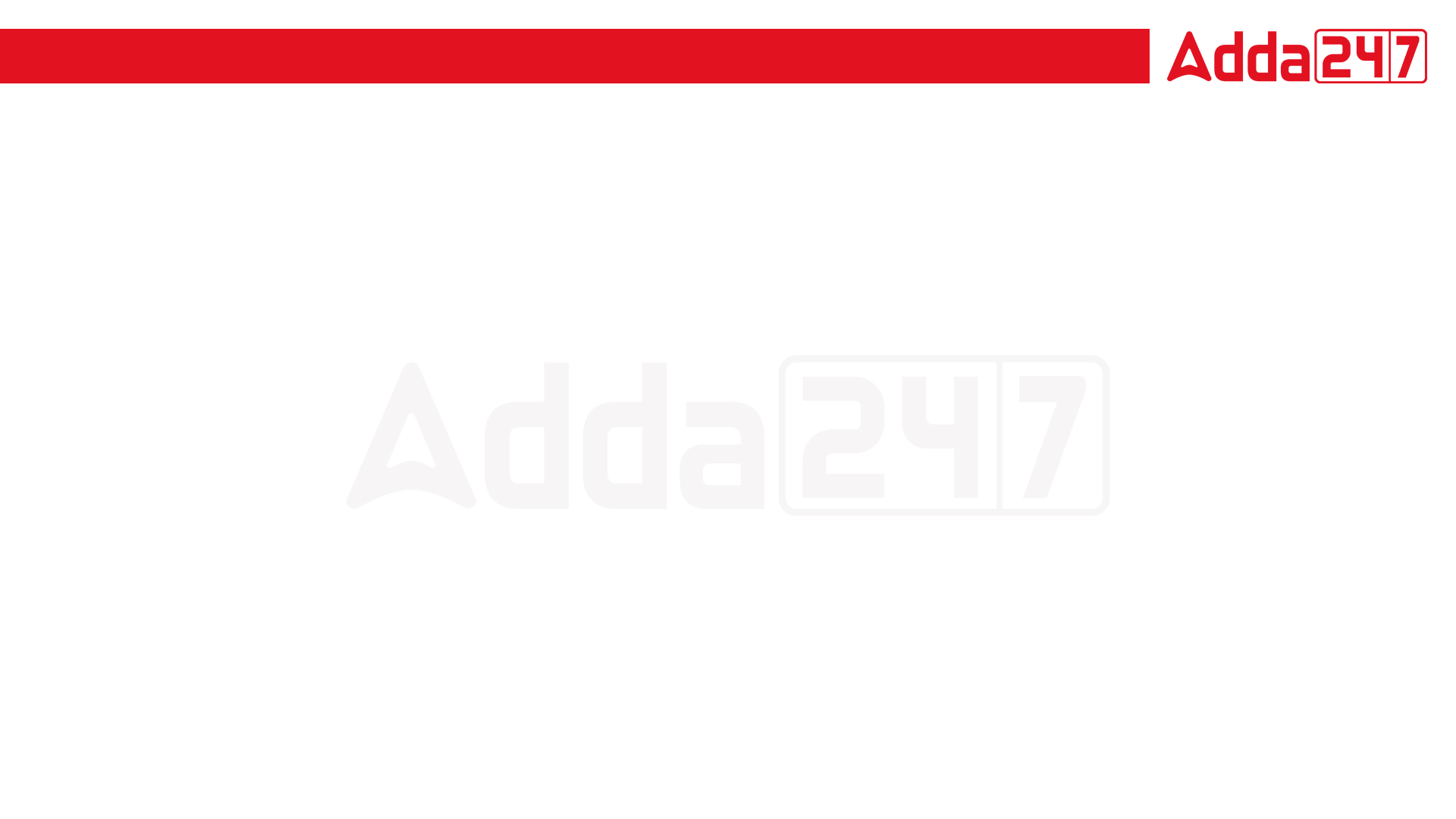 RRB JE 2023| Maths Class| By Abhishek Sir
Q4. HCF of a set of 3 coprime numbers is:
3 कोप्राइम संख्याओं के एक सेट का HCF है:
(a) Sum of the numbers 
(b) 1
(c) 3 
(d) Product of the numbers
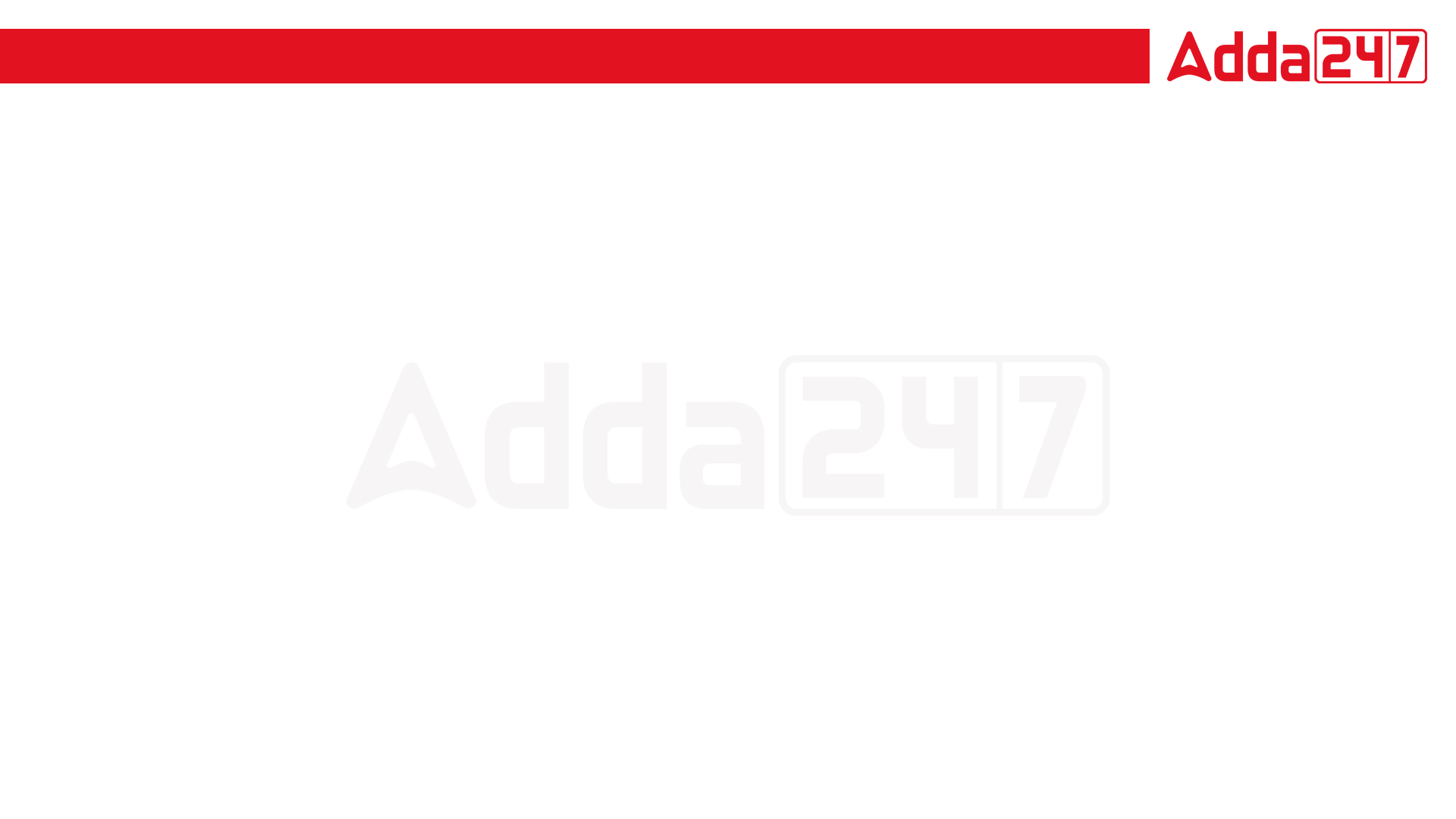 RRB JE 2023| Maths Class| By Abhishek Sir
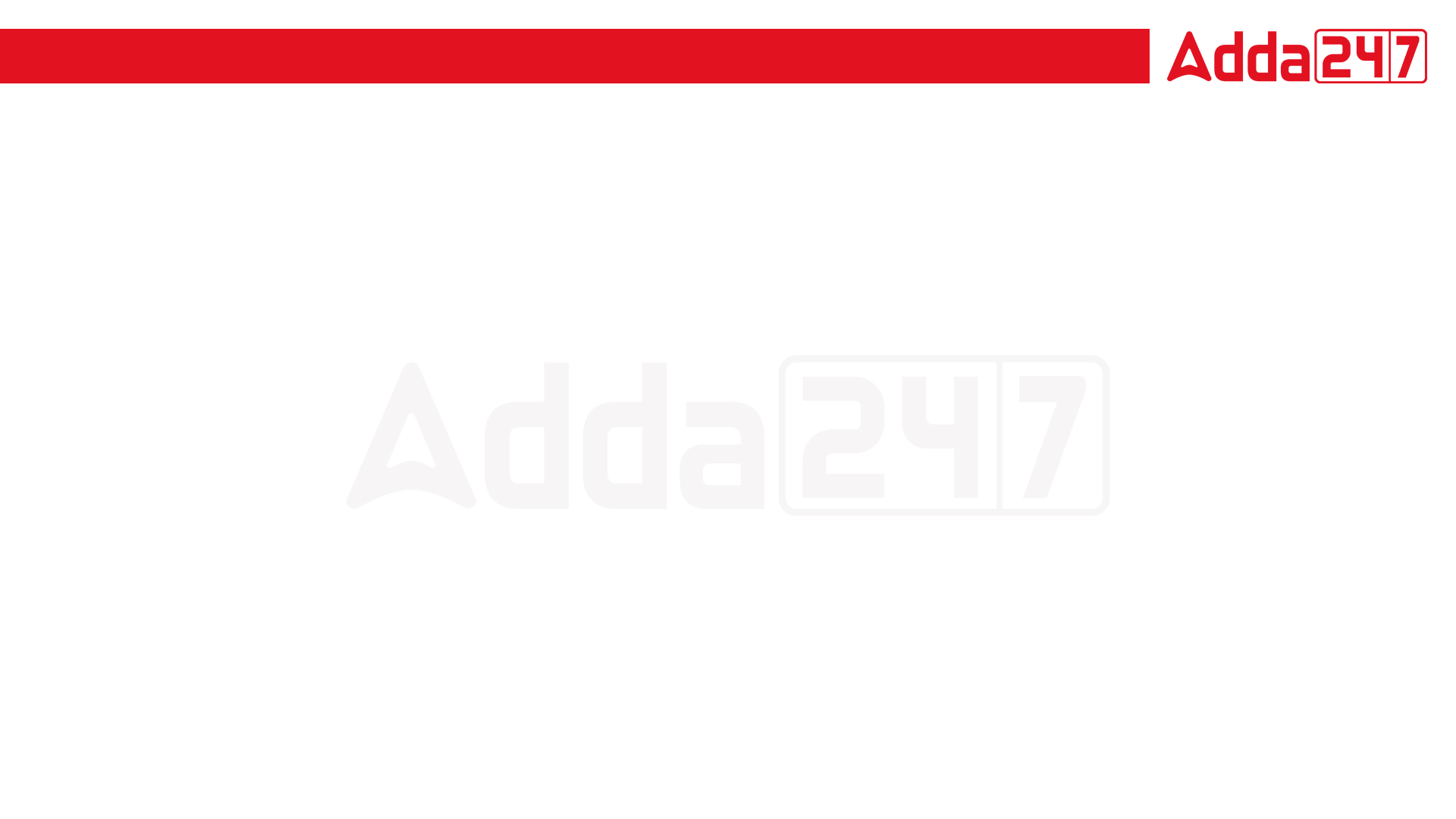 RRB JE 2023| Maths Class| By Abhishek Sir
Q6. The ratio of radii of two cylinders is 2 : 3. Their heights are in the ratio 5 : 3. If one cylinder has a volume of 160 cubic units, what is the volume of the other cylinder?
दो बेलनों की त्रिज्याओं का अनुपात 2 : 3 है। उनकी ऊँचाइयों का अनुपात 5 : 3 है। यदि एक बेलन का आयतन 160 घन इकाई है, तो दूसरे बेलन का आयतन क्या है?
(a) 243 cubic units 
(b) 400 cubic units
(c) 216 cubic units 
(d) 240 cubic units
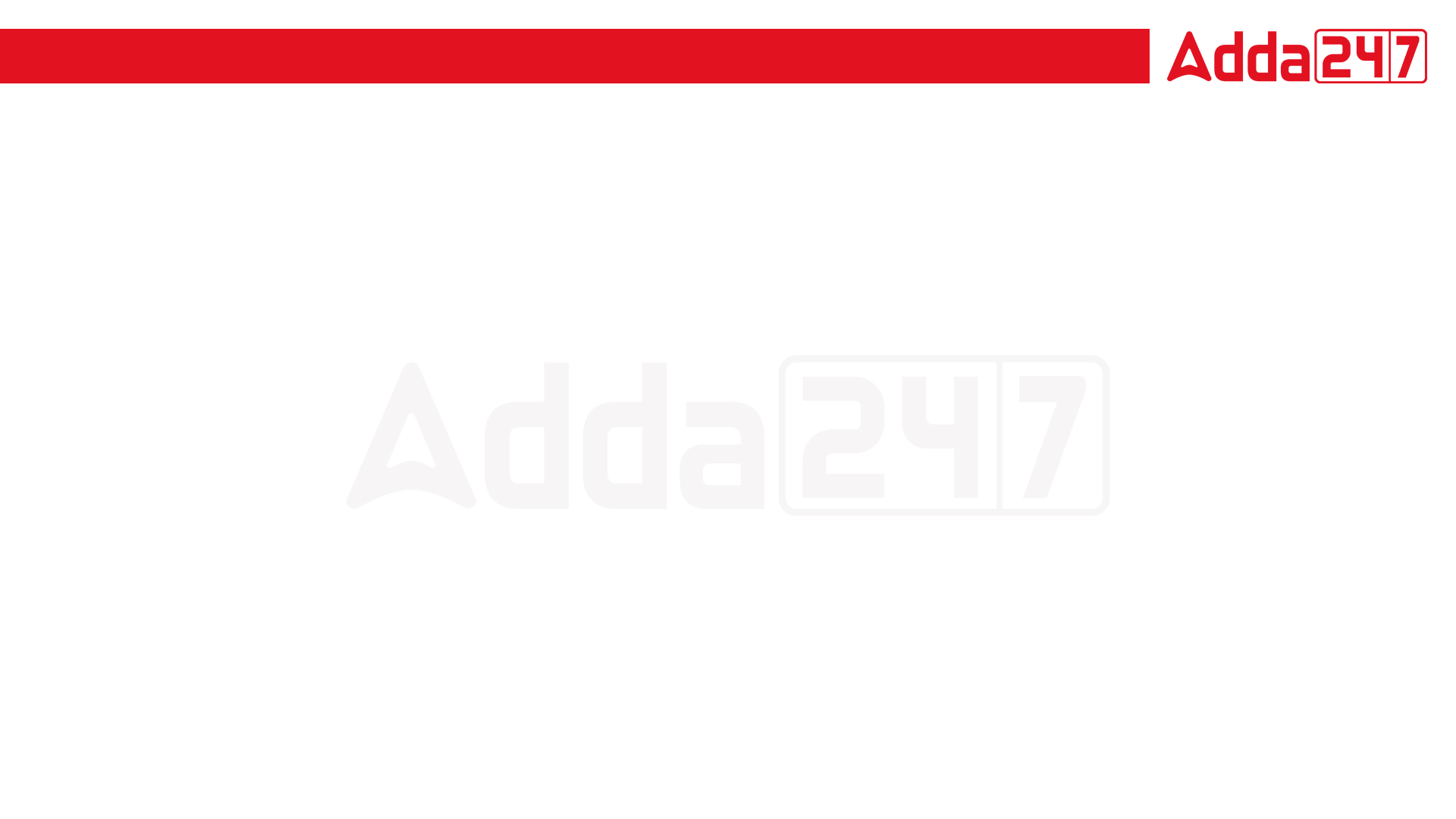 RRB JE 2023| Maths Class| By Abhishek Sir
Q7. Evaluate: (sin 72° + cos 18°) (sin 72° - cos 18°) 
(a) 1
(b) 0
(c) 2
(d) -1
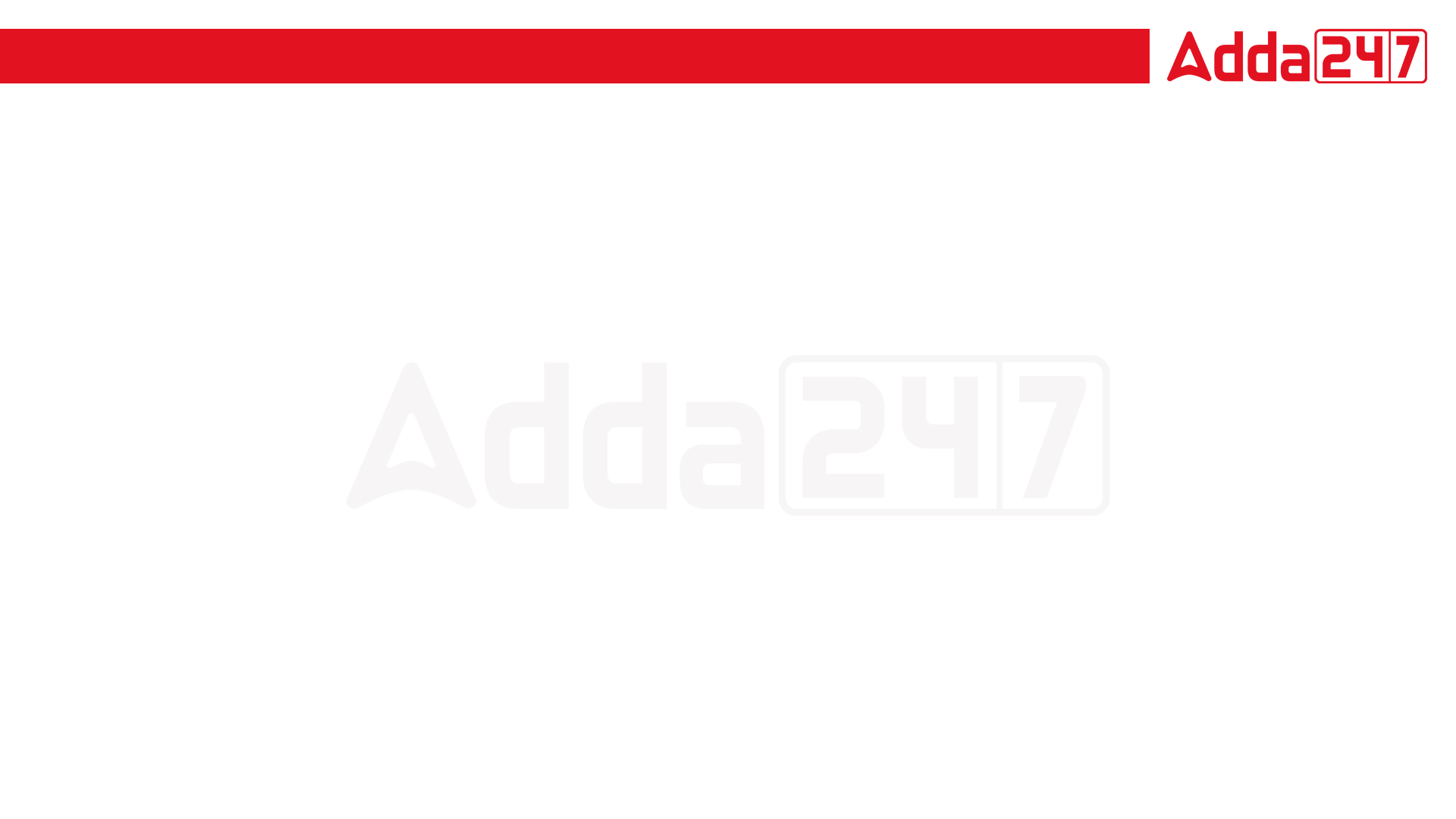 RRB JE 2023| Maths Class| By Abhishek Sir
Q8. If 54 k3 + 543 + 5.43 = 603.26, find the value of ‘k’.
यदि 54 k3 + 543 + 5.43 = 603.26, तो 'k' का मान ज्ञात कीजिए। 
(a) 6
(b) 5
(c) 8
(d) 9
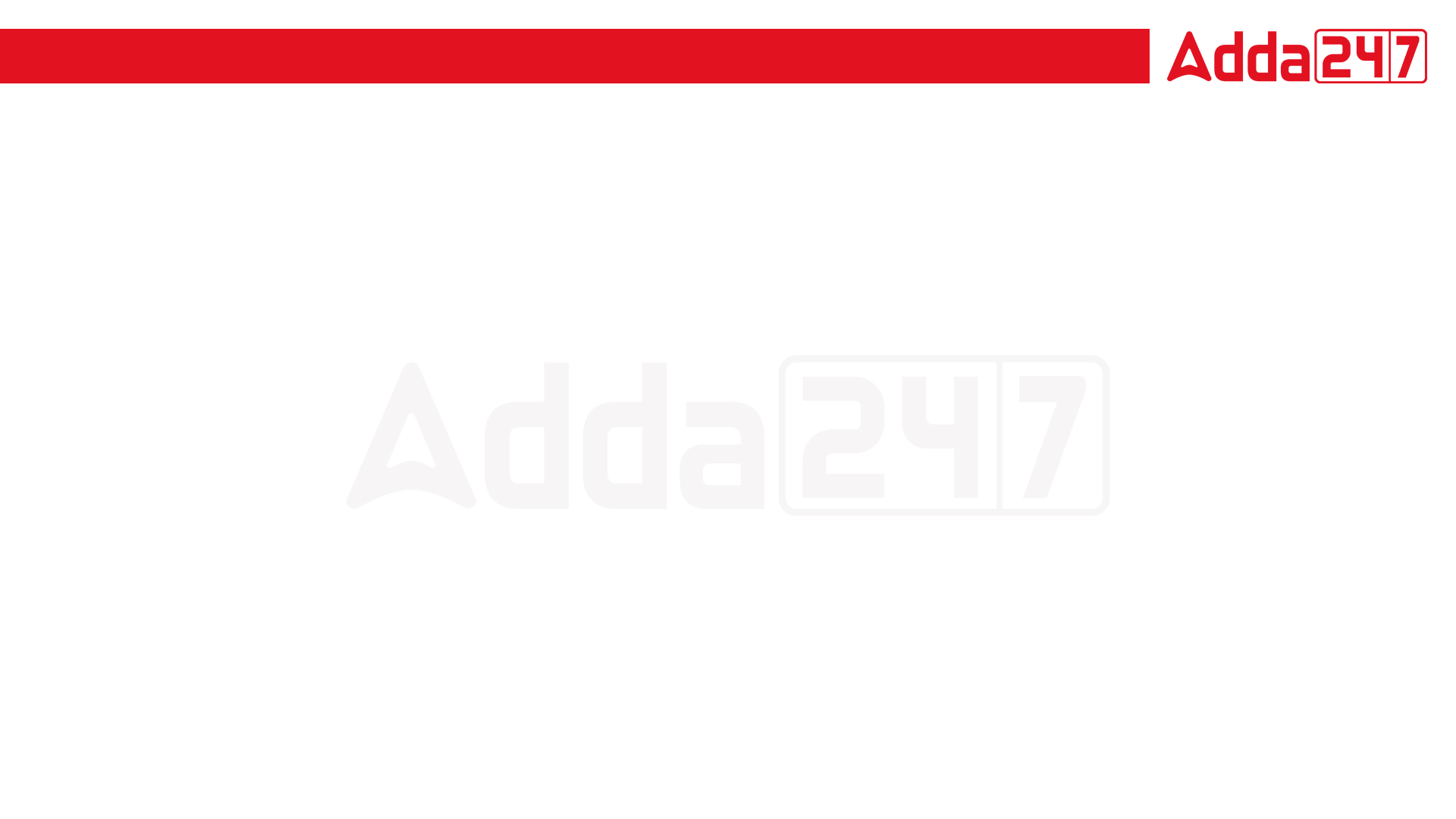 RRB JE 2023| Maths Class| By Abhishek Sir
Q9. P and Q can do a work in 8 days. Q and R can do the same work in 12 days. P, Q and R together can complete it in 6 days. P and R together can do it in how many days?
P और Q एक काम को 8 दिनों में कर सकते हैं। Q और R समान कार्य को 12 दिनों में कर सकते हैं। P, Q और R मिलकर इसे 6 दिनों में पूरा कर सकते हैं। P और R मिलकर इसे कितने दिनों में कर सकते हैं?
(a) 4 days 
(b) 8 days
(c) 5 days 
(d) 6 days
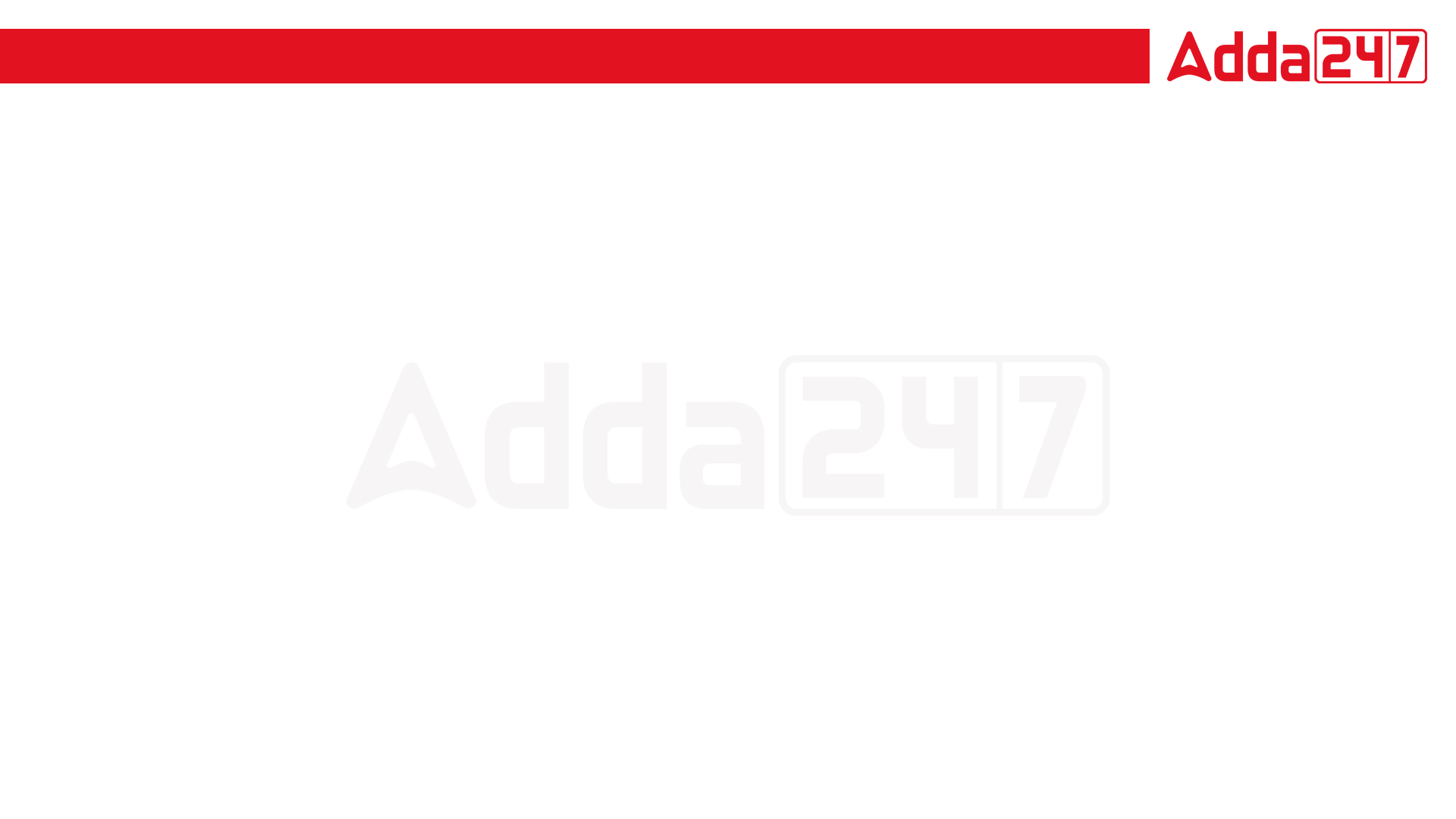 RRB JE 2023| Maths Class| By Abhishek Sir
Q10. Circumference of a circle is 132 cm. What is the perimeter of its sector whose central angle is 135°? 
एक वृत्त की परिधि 132 सेमी है। इसके त्रिज्यखंड का परिमाप क्या है जिसका केंद्रीय कोण 135° है?
(a) 93.5 cm 
(b) 92.5 cm 
(c) 101.5 cm 
(d) 91.5 cm
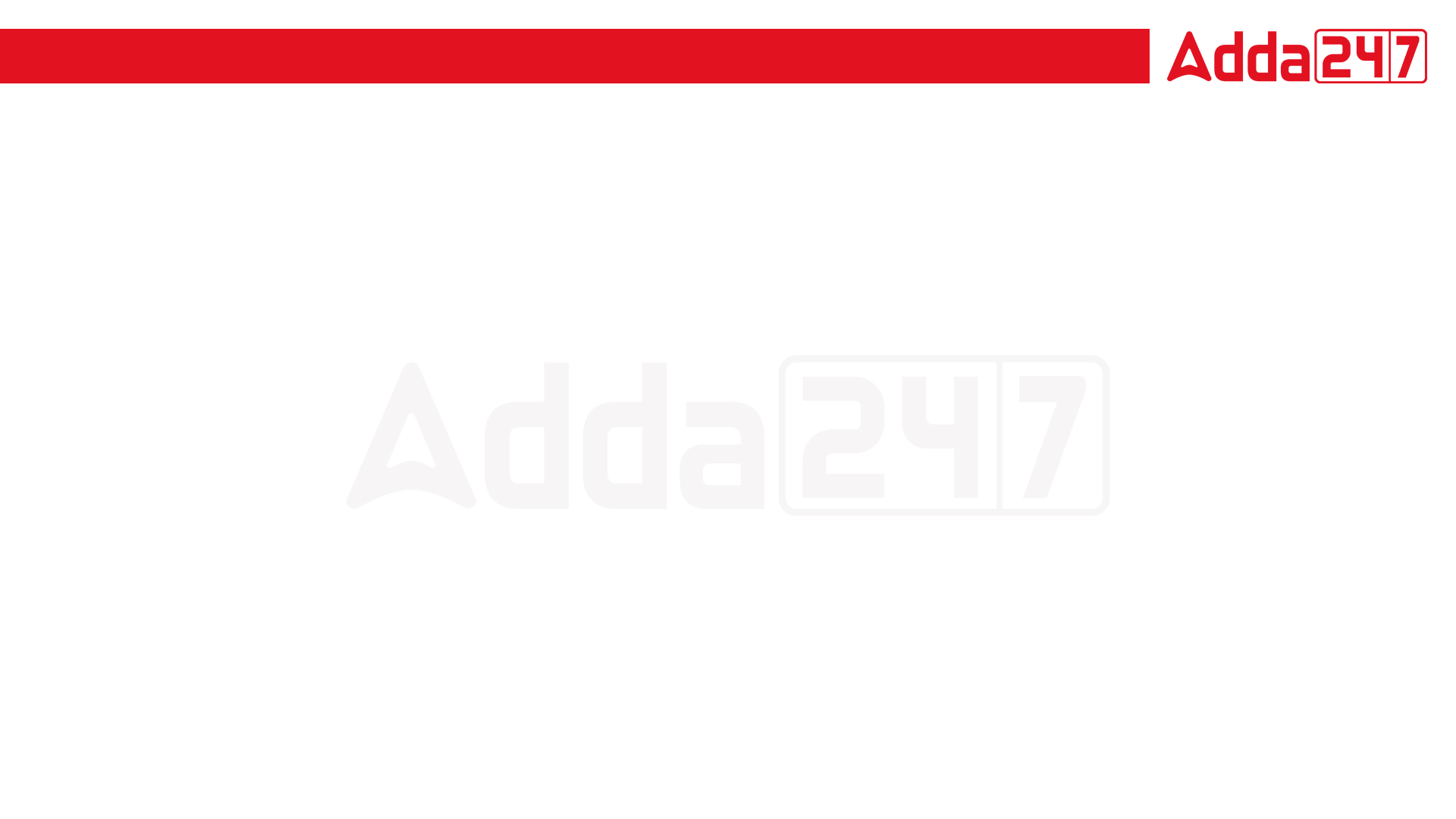 RRB JE 2023| Maths Class| By Abhishek Sir
Q11. Going downstream a boat covers 50 miles at a speed of 60 mph. While returning it takes 1 hour 15 minutes to cover the same distance. What is the average speed for the whole journey?
धारा के अनुकूल एक नाव 60 मील प्रति घंटे की गति से 50 मील की दूरी तय करती है। वापस लौटते समय समान दूरी तय करने में उसे 1 घंटा 15 मिनट का समय लगता है। पूरी यात्रा की औसत गति क्या है?
(a) 62 mph 
(b) 48 mph
(c) 42 mph 
(d) 55 mph
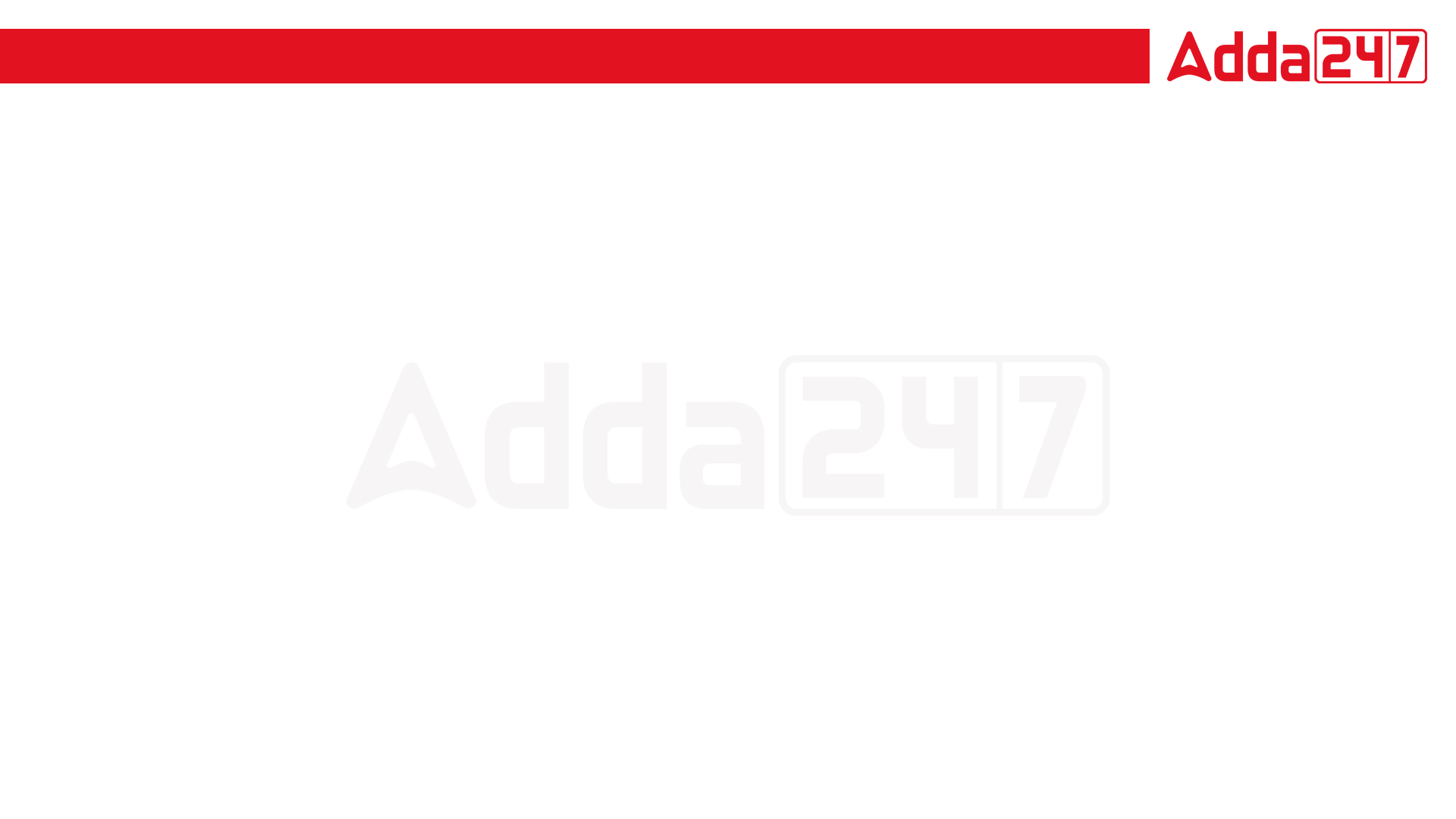 RRB JE 2023| Maths Class| By Abhishek Sir
Q12. A train moving with a speed 54 km/h crosses a platform and a man on the platform in 36 seconds and 20 seconds respectively. How long is the platform?
54 किमी/घंटा की गति से चलने वाली एक ट्रेन एक प्लेटफॉर्म और प्लेटफॉर्म पर एक व्यक्ति को क्रमश: 36 सेकंड और 20 सेकंड में पार करती है। मंच कितना लंबा है?
(a) 270 m 
(b) 240 m
(c) 300 m 
(d) 180 m
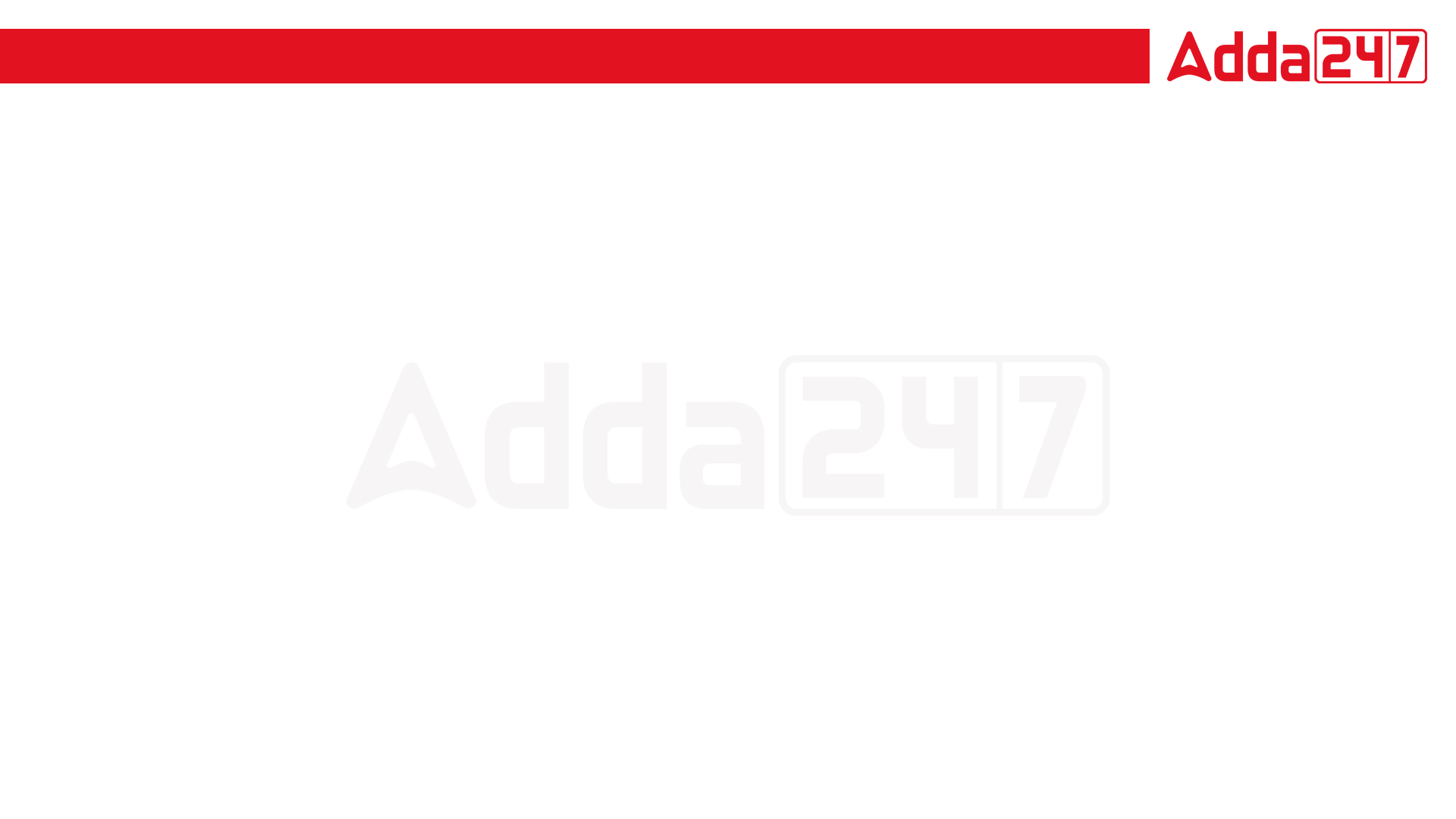 RRB JE 2023| Maths Class| By Abhishek Sir
Q13. Find the smallest number that is exactly divisible by each of the numbers 12, 15, 20 and 27.
वह छोटी से छोटी संख्या ज्ञात कीजिए जो प्रत्येक संख्या 12, 15, 20 और 27 से पूर्णतः विभाज्य हो।
(a) 530 
(b) 520
(c) 510 
(d) 540
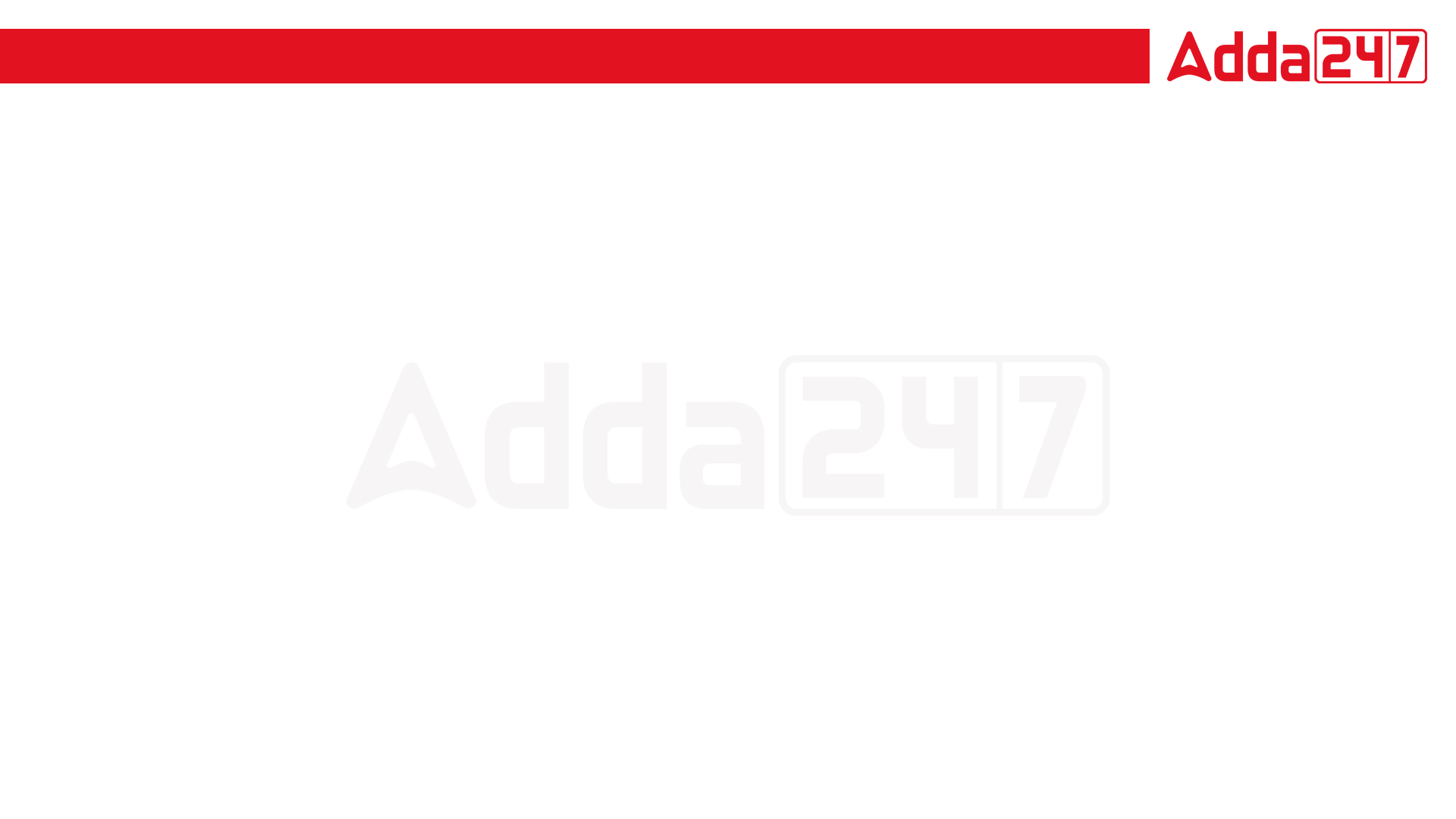 RRB JE 2023| Maths Class| By Abhishek Sir
Q14. If 36 men can do some work in 25 days, then in how many days will 15 men do it?
यदि 36 आदमी किसी काम को 25 दिनों में कर सकते हैं, तो 15 आदमी उसे कितने दिनों में करेंगे?
(a) 50 days 
(b) 54 days
(c) 56 days 
(d) 60 days
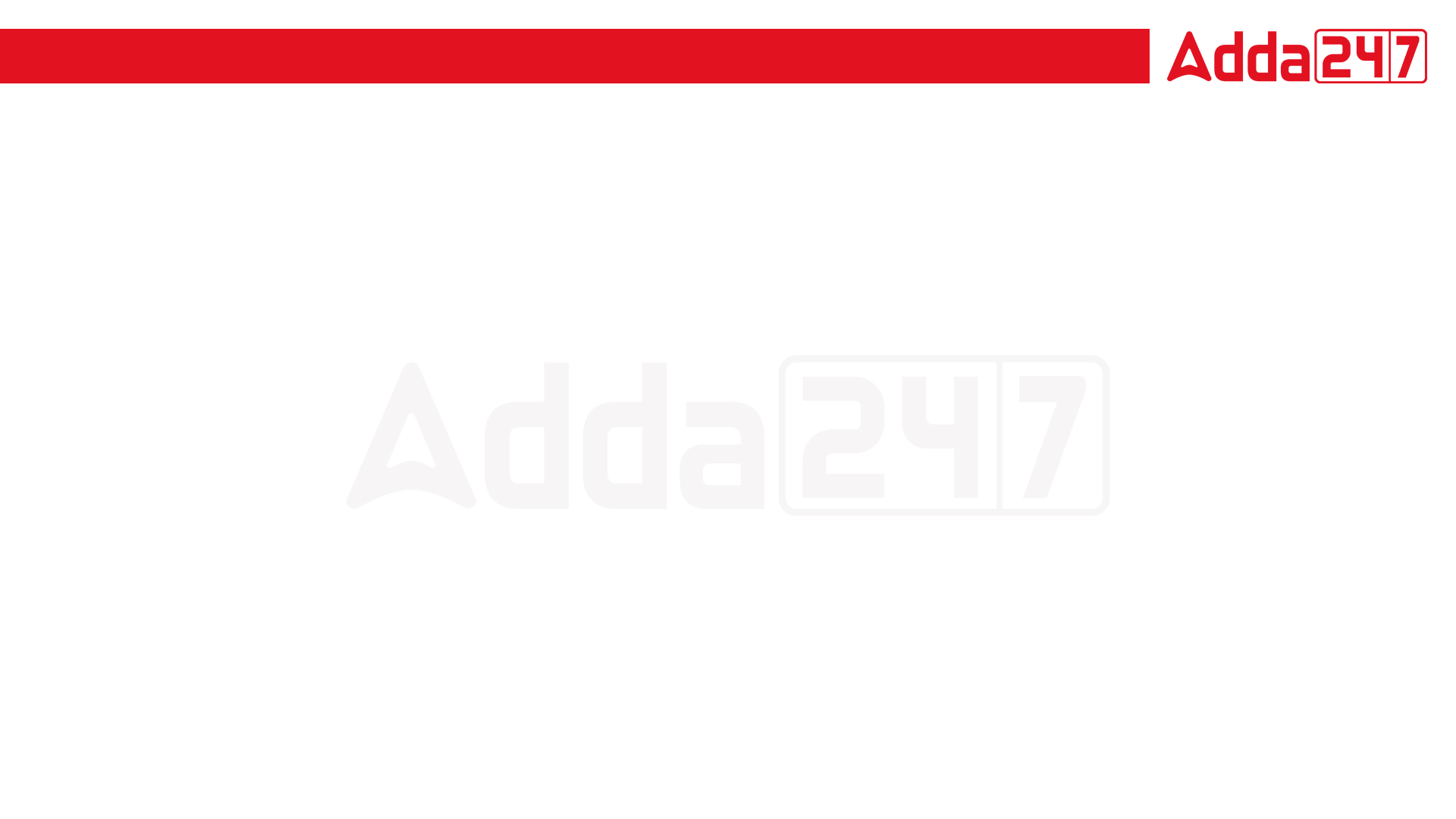 RRB JE 2023| Maths Class| By Abhishek Sir
Q15. If a right triangle is right angled at A and AC = 6, BC = 10, find the value of tan B × tan C.
यदि एक समकोण त्रिभुज A पर समकोण है और AC = 6, BC = 10 है, तो tan B × tan C का मान ज्ञात कीजिए।
(a) 1 
(b) 4/5
(c) 3/5 
(d) 1/2
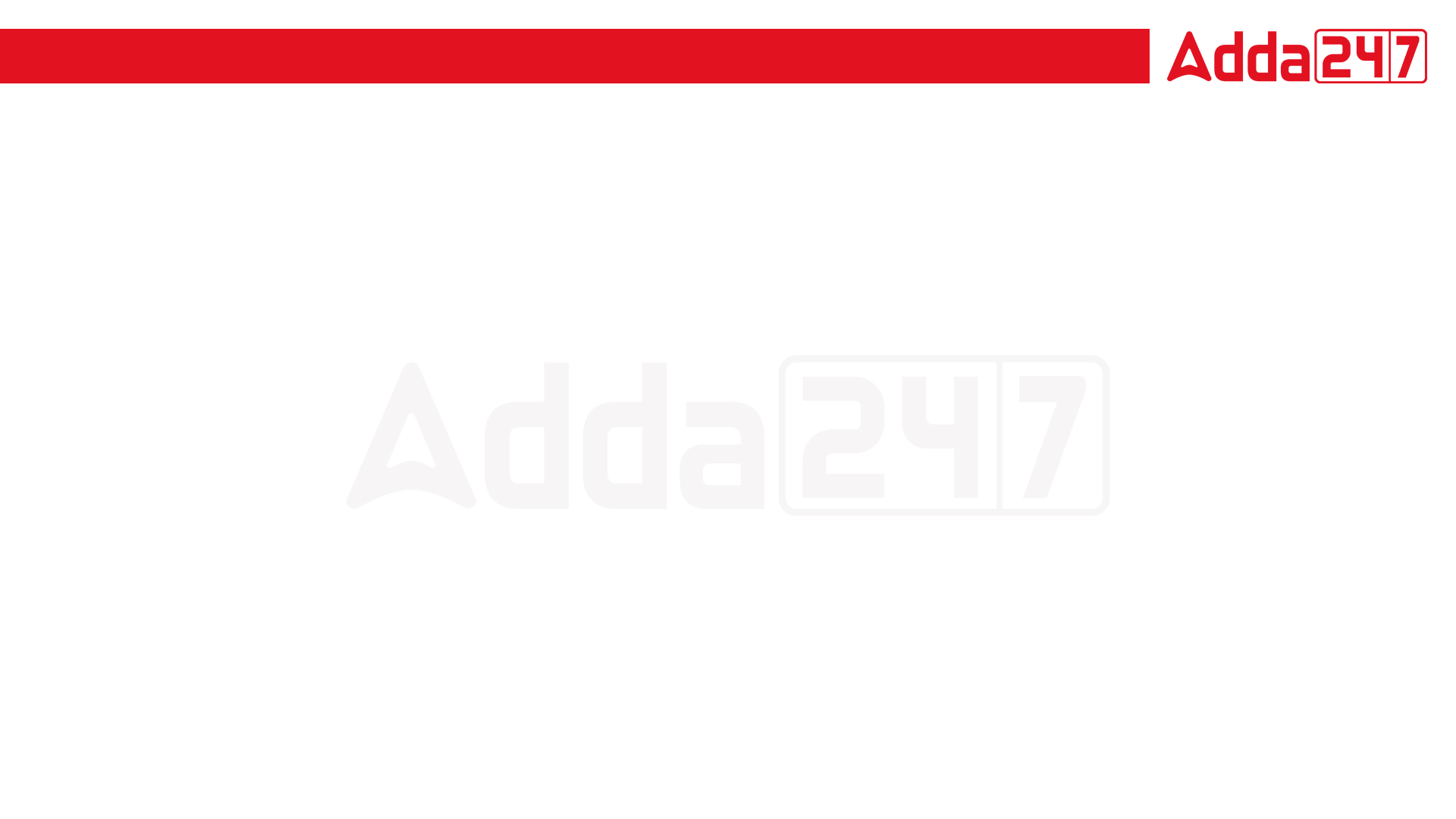 RRB JE 2023| Maths Class| By Abhishek Sir
Q16. A trader decides to sell his goods at a profit of 20%. But due to more demand, he further increases the price by 10%. What is his net profit percent?
एक व्यापारी अपने माल को 20% के लाभ पर बेचने का फैसला करता है। लेकिन अधिक मांग के कारण वह कीमत में 10% की और वृद्धि कर देता है। उसका शुद्ध लाभ प्रतिशत क्या है?
(a) 32% 
(b) 25% 
(c) 30% 
(d) 28%
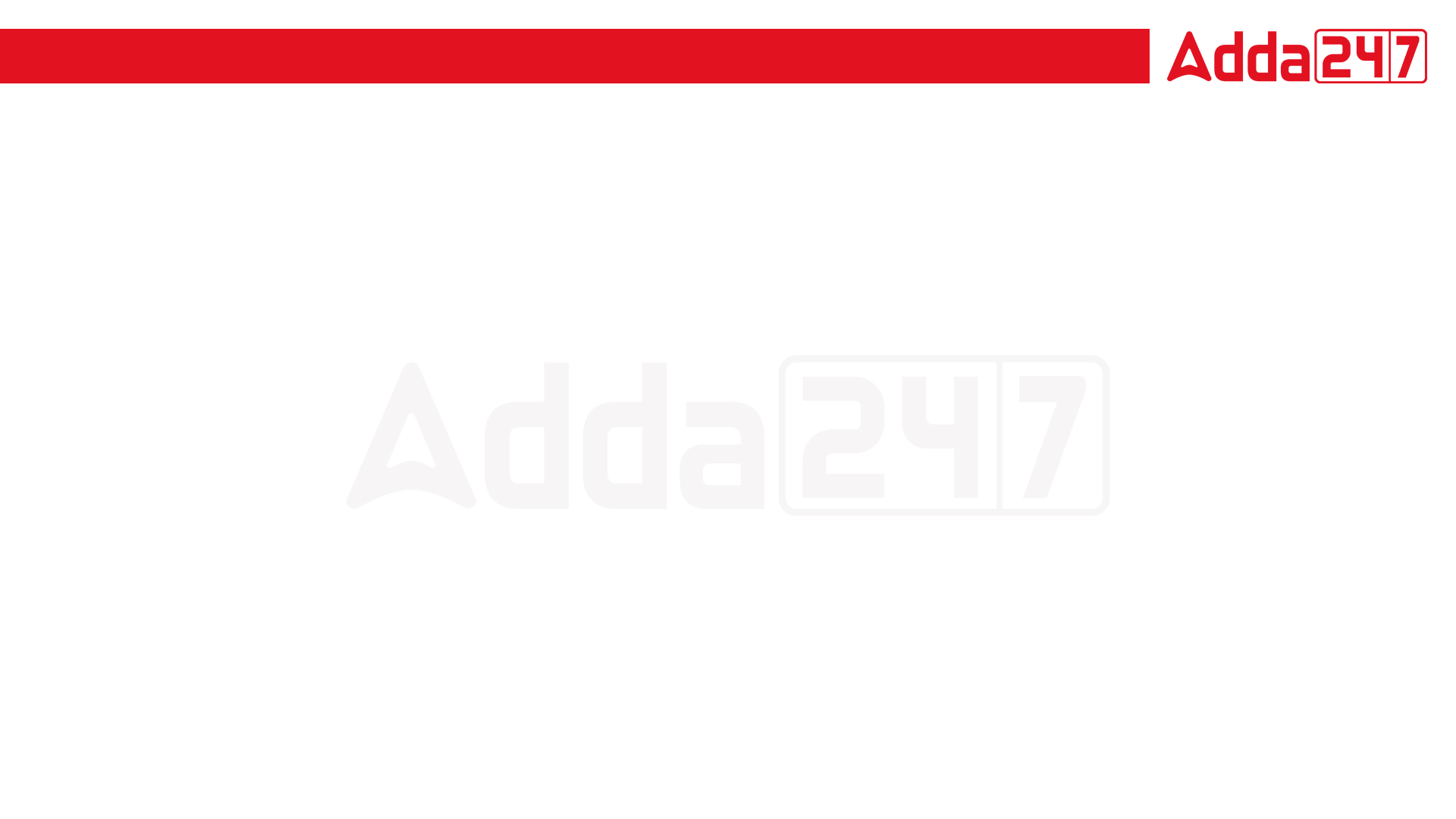 RRB JE 2023| Maths Class| By Abhishek Sir
Q17. The average age of 4 persons is 42 years. If their ages are in the ratio of 1 : 3 : 4 : 6 respectively, find out the difference between the ages of the eldest and the youngest person.
4 व्यक्तियों की औसत आयु 42 वर्ष है। यदि उनकी आयु क्रमशः 1:3:4:6 के अनुपात में है, तो सबसे बड़े और सबसे छोटे व्यक्ति की आयु के बीच का अंतर ज्ञात कीजिए।
(a) 61 years 
(b) 60 years
(c) 59 years 
(d) 70 years
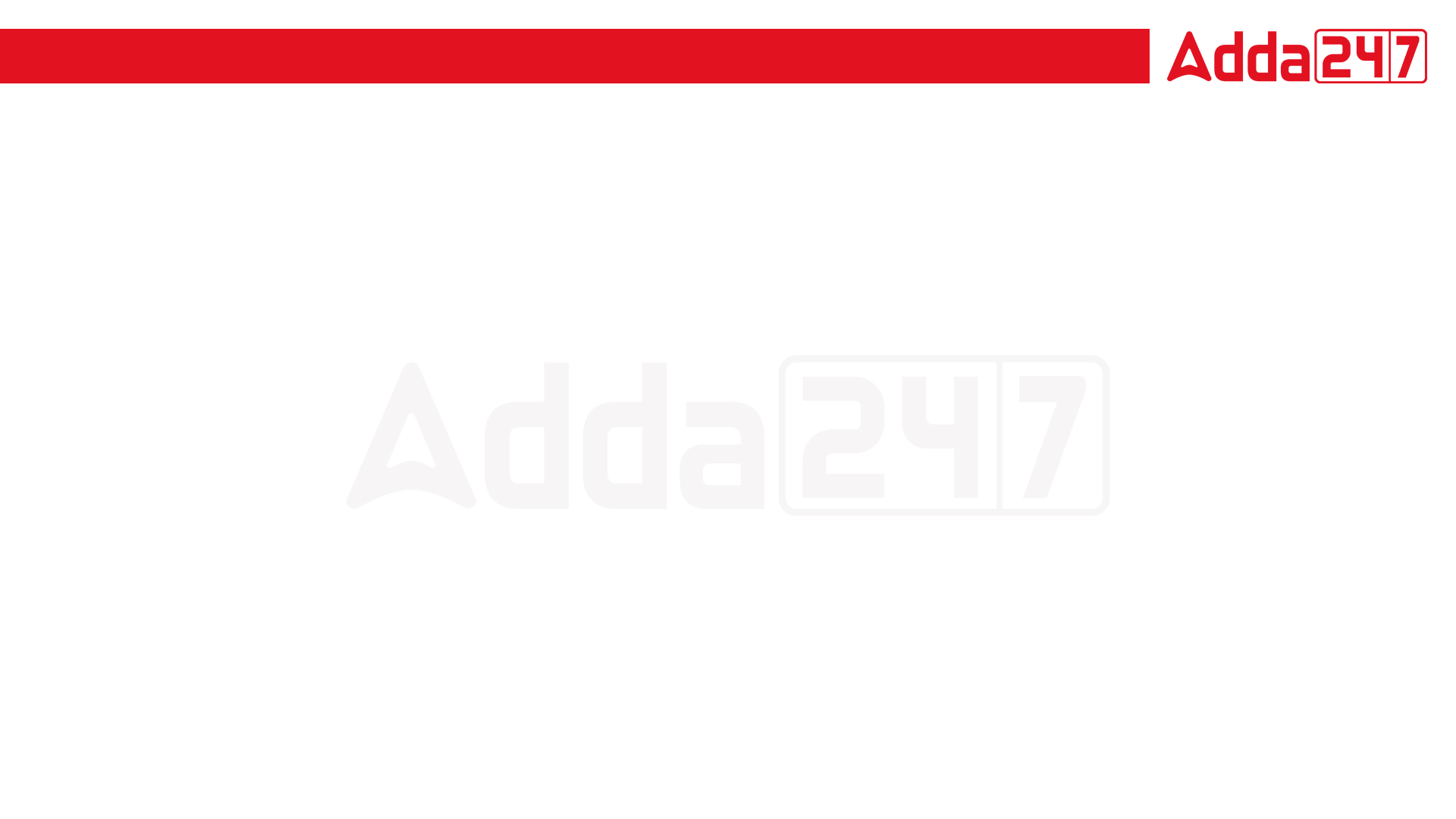 RRB JE 2023| Maths Class| By Abhishek Sir
Q18. Suresh took 15 seconds to cross a rectangular field diagonally walking at the rate of 52 m/min, and Rajesh took the same time to cross the same field along its sides walking at the rate of 68 m/min. Find the area of the field.
सुरेश 52 मीटर/मिनट की दर से तिरछे चलते हुए एक आयताकार क्षेत्र को पार करने में 15 सेकंड का समय लेता है, और राजेश समान क्षेत्र को उसके किनारों के साथ-साथ 68 मीटर/मिनट की गति से चलते हुए पार करने में समान समय लेता है। मैदान का क्षेत्रफल ज्ञात कीजिए।
(a) 50 m² 
(b) 60 m²
(c) 40 m² 
(d) 30 m²
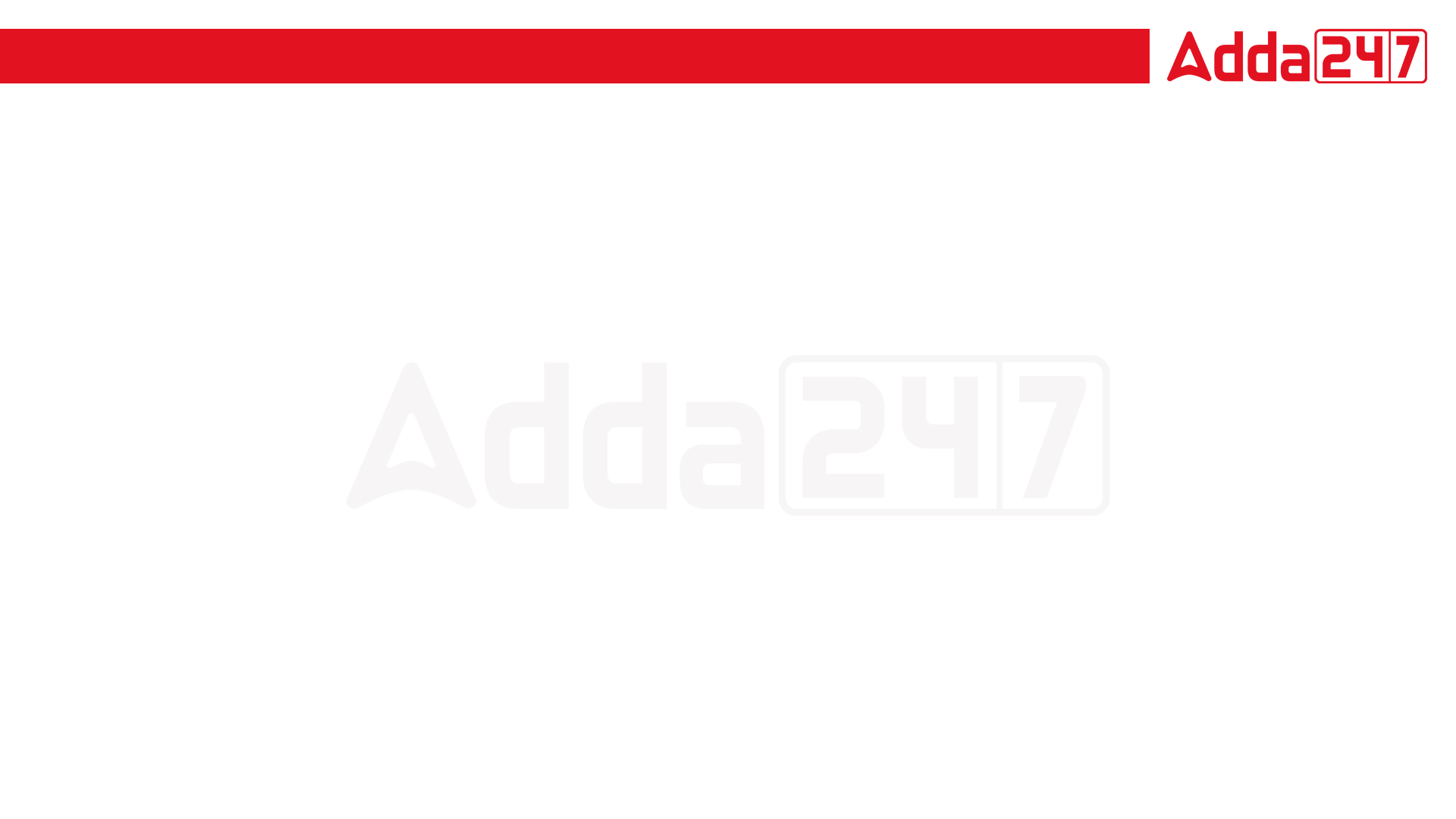 RRB JE 2023| Maths Class| By Abhishek Sir
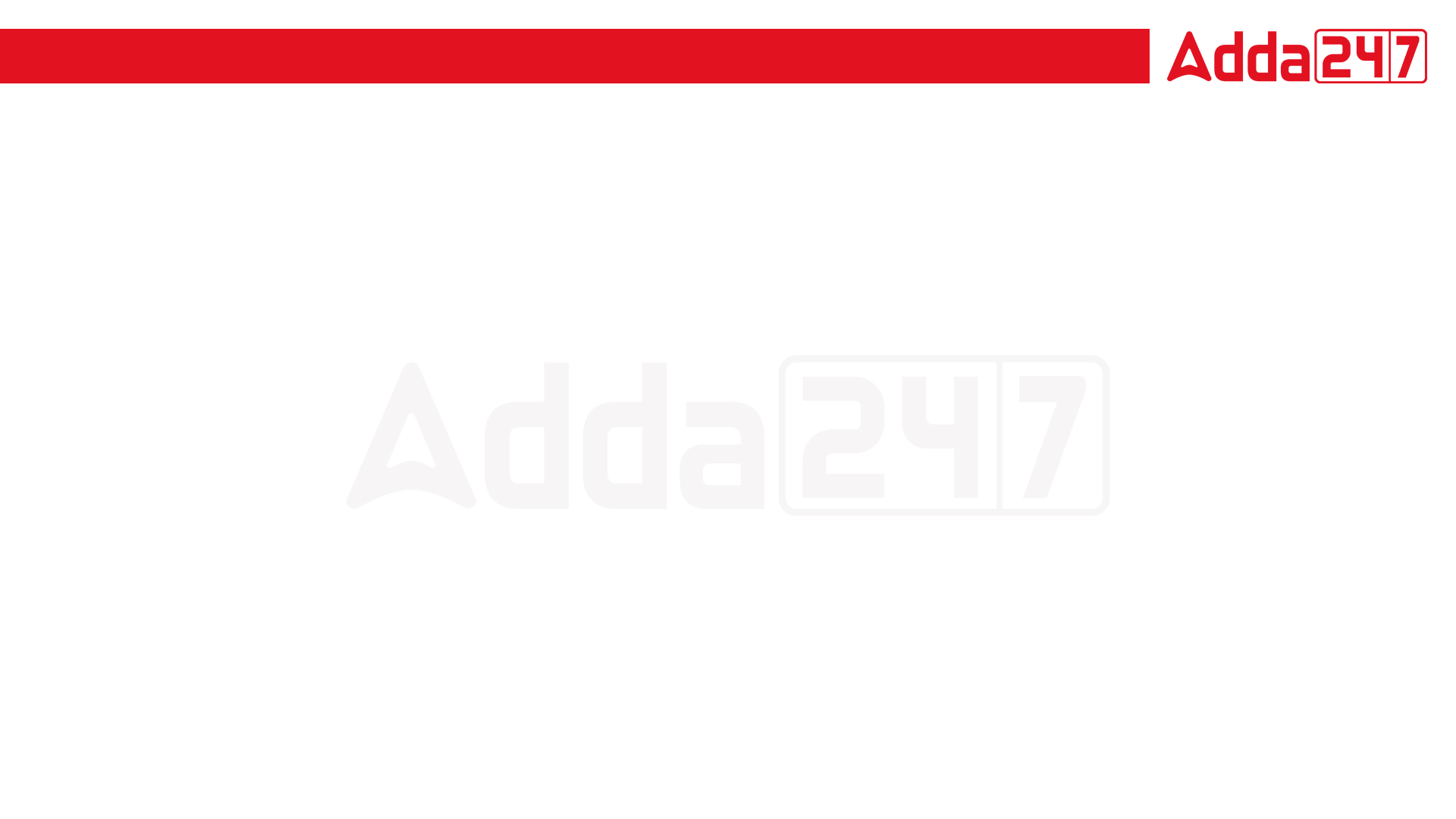 RRB JE 2023| Maths Class| By Abhishek Sir
Q20. In an election, a candidate won by getting 75% of the valid votes. Out of a total number of 560000 votes, 15% were invalid. What is the number of valid votes got by the winning candidate?
एक चुनाव में, एक उम्मीदवार वैध वोटों का 75% प्राप्त करके जीता। कुल 560000 मतों में से 15% अमान्य थे। जीतने वाले उम्मीदवार द्वारा प्राप्त वैध मतों की संख्या कितनी है?
(a) 350000 
(b) 280000
(c) 357000 
(d) 275000
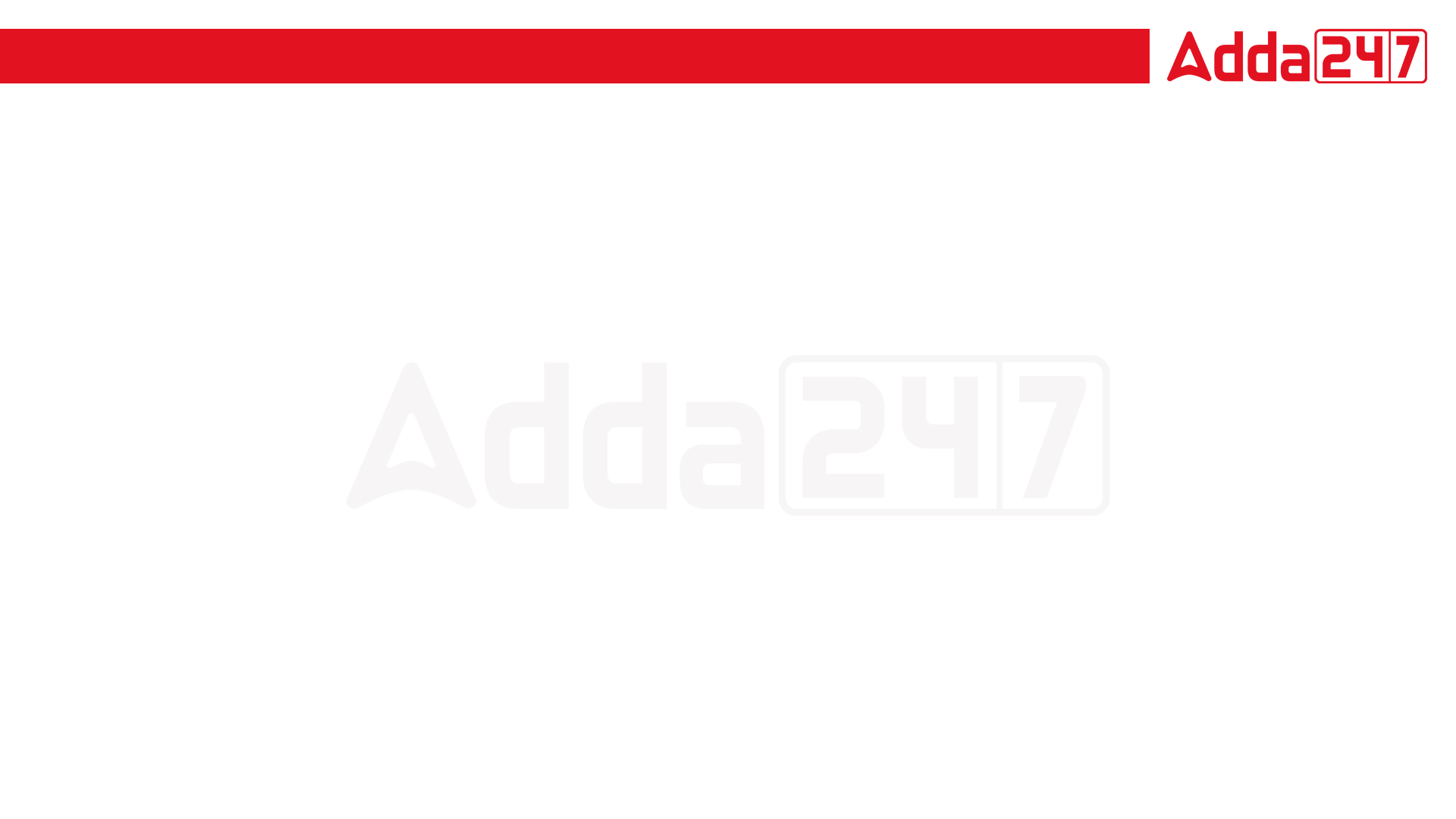 RRB JE 2023| Maths Class| By Abhishek Sir
Q21. An article listed at Rs.65 was bought for Rs.56.16 after two successive discounts, of which, the first is 10%. What is the second discount?
65 रुपये पर सूचीबद्ध एक वस्तु को लगातार दो छूट के बाद 56.16 रुपये में खरीदा गया, जिसमें से पहली छूट 10% है। दूसरी छूट क्या है?
(a) 4% 
(b) 2%
(c) 9% 
(d) 6%
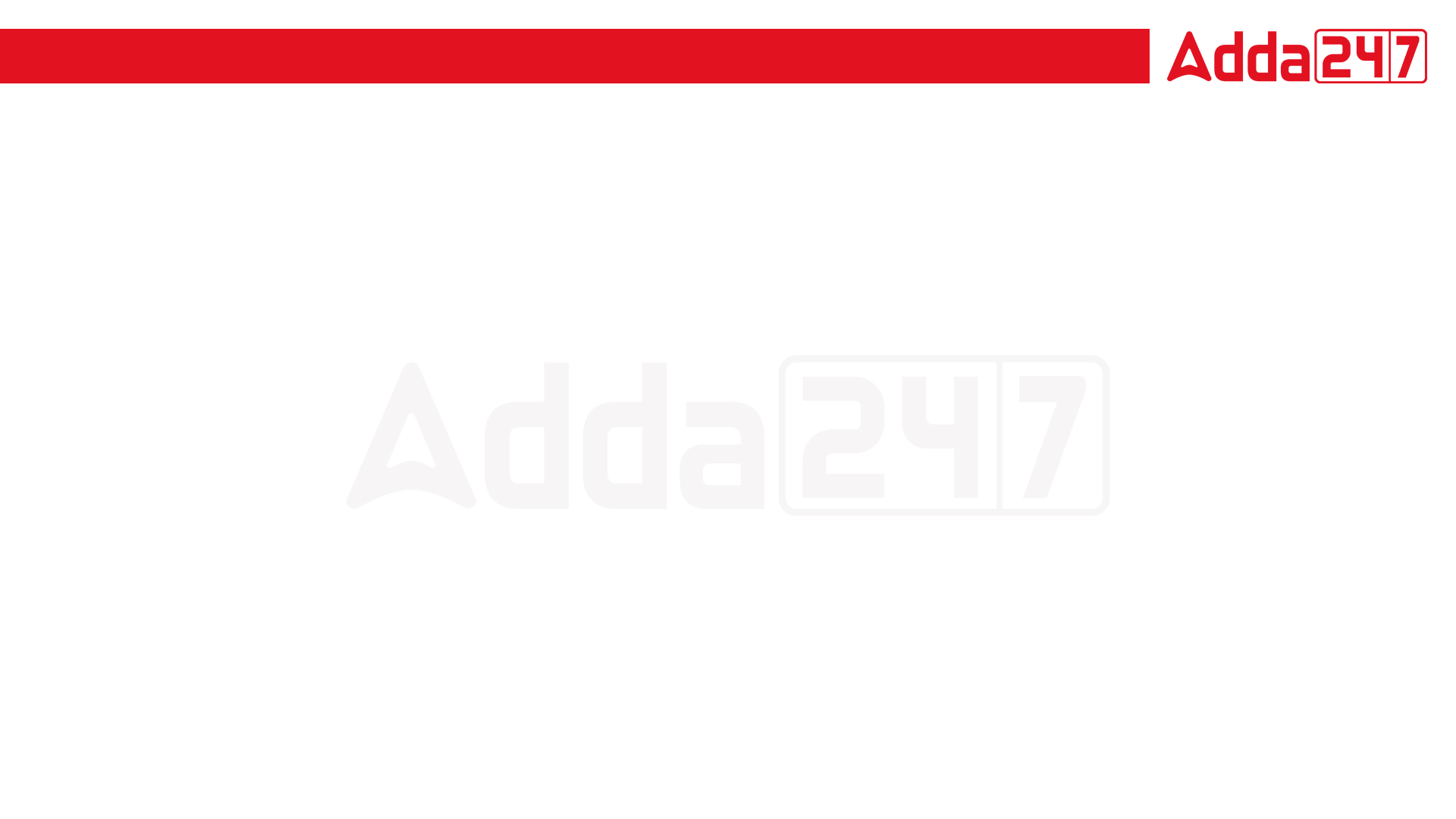 RRB JE 2023| Maths Class| By Abhishek Sir
Q22. In a group of students, 1/5 are aged below 8 years. Of the remaining 2/5 are above 8 years. What fraction of the students are exactly 8 years of age?
छात्रों के एक समूह में, 1/5 की आयु 8 वर्ष से कम है। शेष 2/5 में से 8 वर्ष से ऊपर हैं। विद्यार्थियों का कितना भिन्न ठीक 8 वर्ष की आयु का है?
(a) 12/25 
(b) 2/5
(c) 3/5 
(d) 4/25
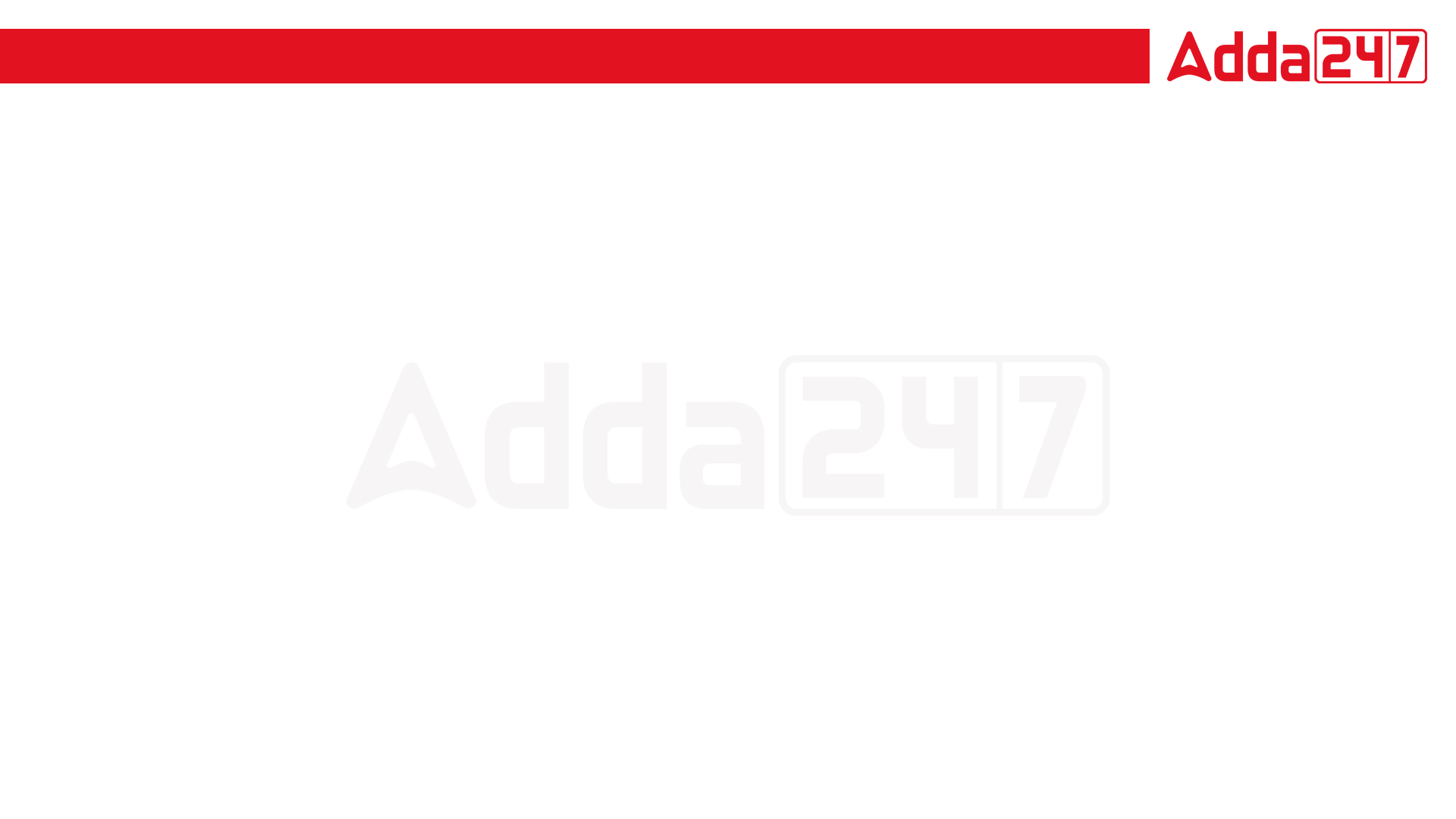 RRB JE 2023| Maths Class| By Abhishek Sir
Q23. The Compound Interest on a certain sum for 2 years at 10% is Rs.2100. What will be the Simple Interest for the same period, on the same sum and at the same rate?
एक निश्चित राशि पर 10% की दर से 2 वर्षों का चक्रवृद्धि ब्याज 2100 रुपये है। समान राशि और समान दर पर समान अवधि के लिए साधारण ब्याज क्या होगा?
(a) Rs. 1600
(b) Rs. 1800
(c) Rs. 2000
(d) Rs. 1980
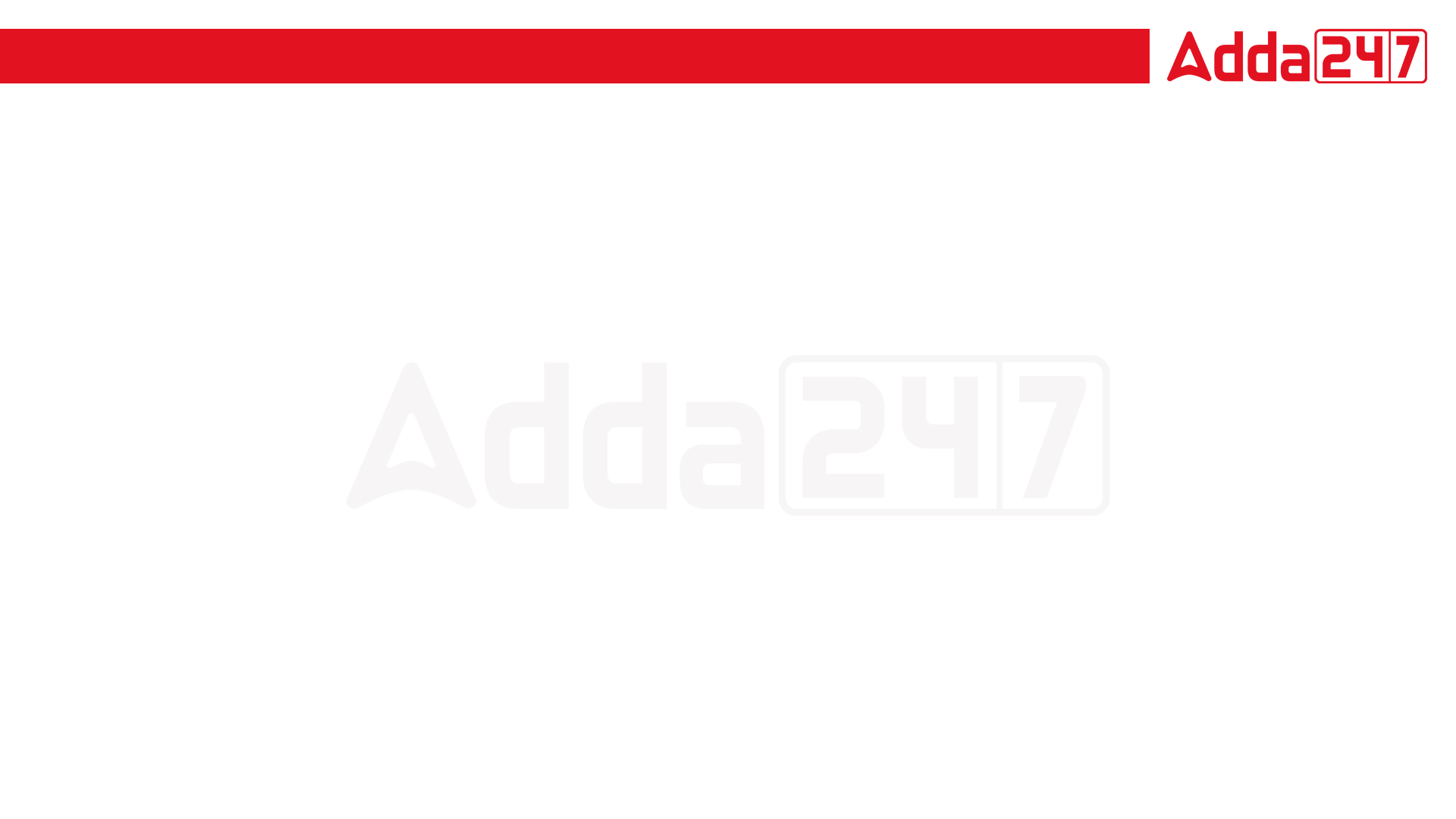 RRB JE 2023| Maths Class| By Abhishek Sir
Q24. Two children differ in their age by 2 years. Six years later, the sum of their ages will be 46. How old are they now?
दो बच्चों की उम्र में 2 साल का अंतर है। छह वर्ष बाद, उनकी आयु का योग 46 होगा। अब उनकी आयु कितनी है?
(a) 21, 23
(b) 20, 22 
(c) 24, 26
(d) 23, 25
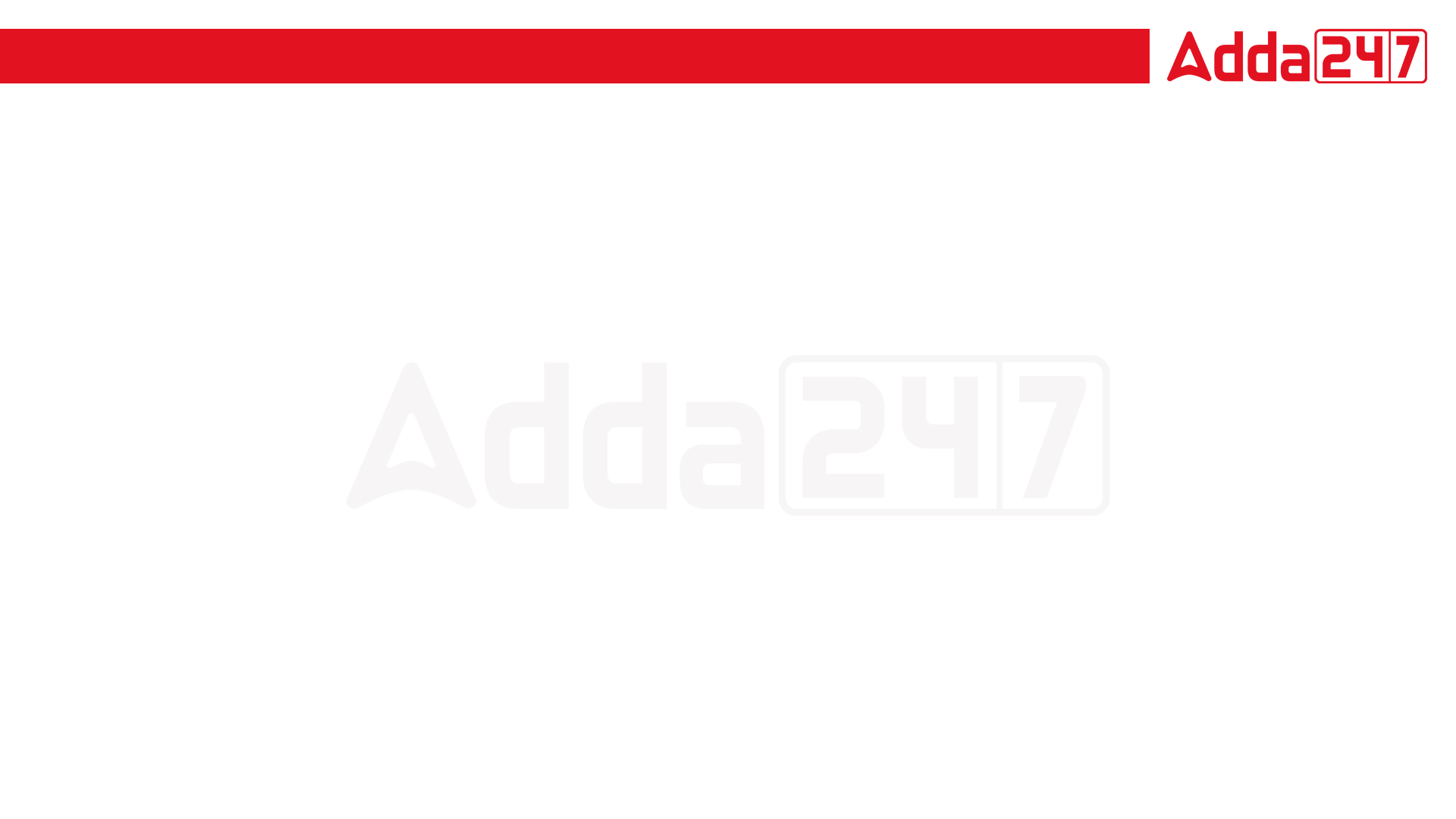 RRB JE 2023| Maths Class| By Abhishek Sir
Q25. Instead of dividing a number by 21, a student did the division by 12 and got the answer 35. What is the correct answer?
एक छात्र ने किसी संख्या को 21 से विभाजित करने के बजाय 12 से भाग दिया और उत्तर 35 प्राप्त हुआ। सही उत्तर क्या है?
(a) 26 
(b) 15
(c) 20 
(d) 25
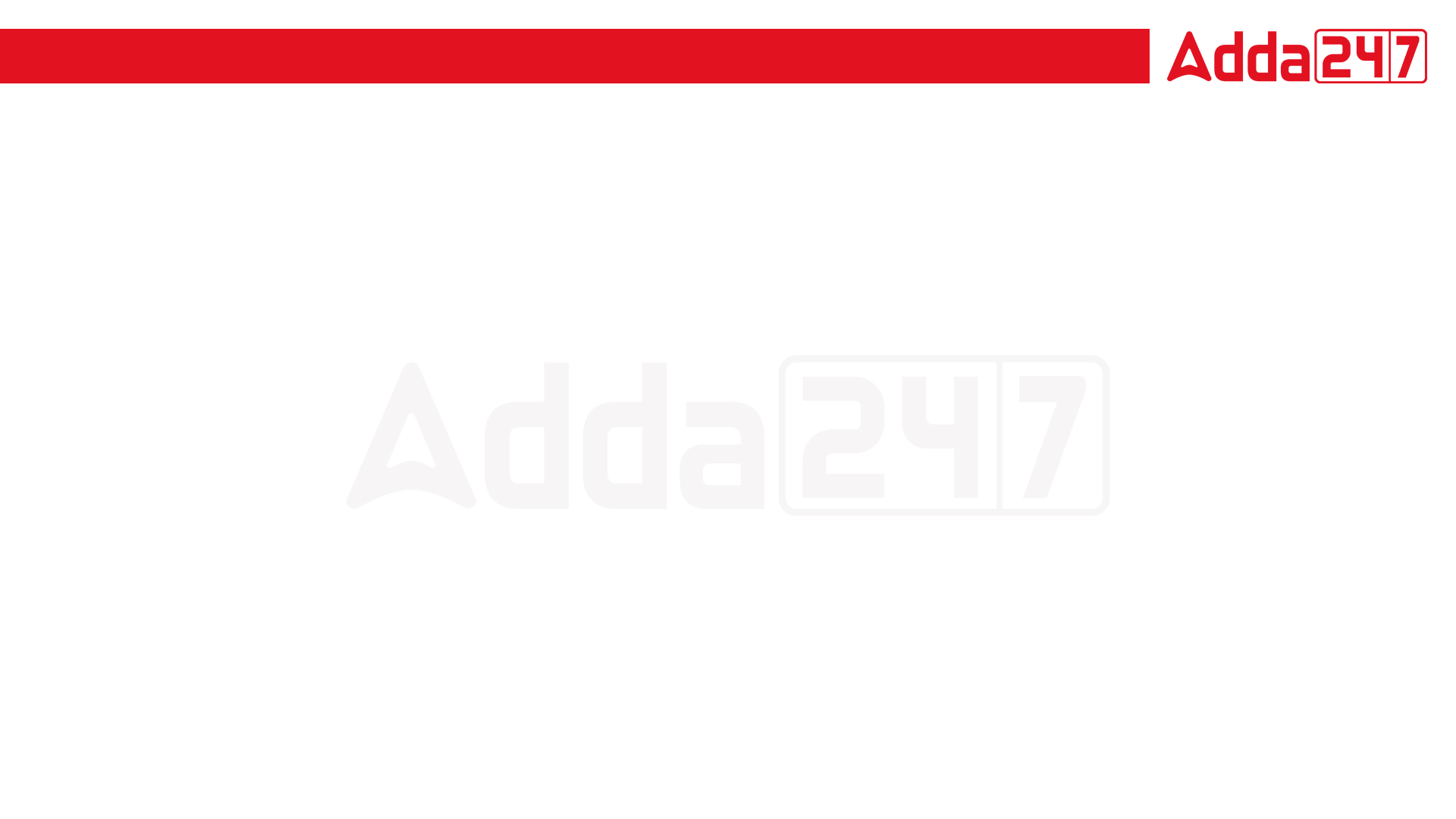 RRB JE 2023| Maths Class| By Abhishek Sir
Q26. Simplify: sin 15° sin 75° + cos 75° cos 15° 
(a) 1/2
(b) 3/4
(c) 1/4
(d) -1/2
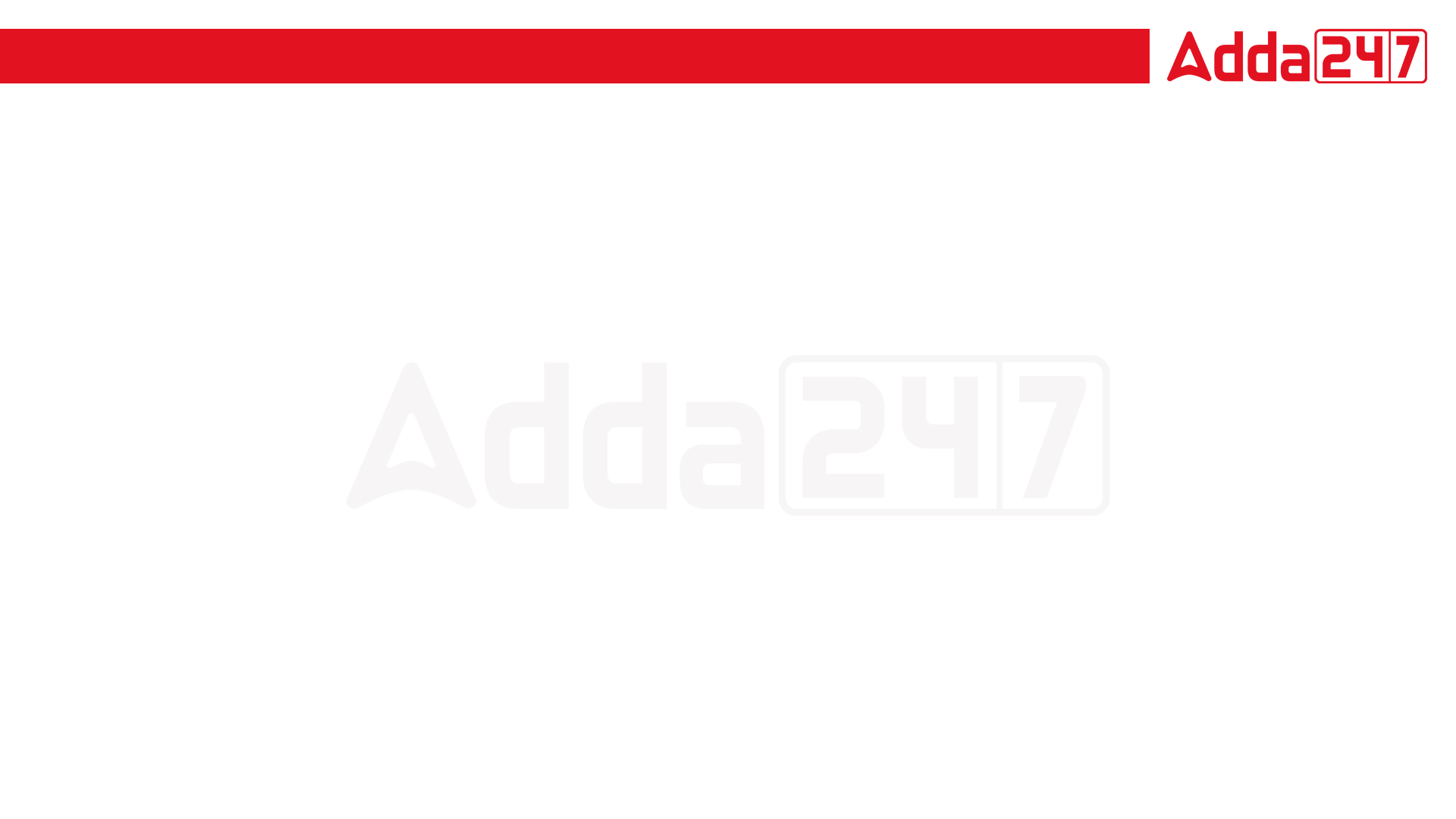 RRB JE 2023| Maths Class| By Abhishek Sir
Q27. If x³ + y³ = 9 and x + y = 3, then find the value of x² + y². 
(a) 5
(b) 6
(c) 25
(d) 3